The Language of Bits
Processor Design
Basic Computer Architecture
Prof. Smruti Ranjan Sarangi IIT Delhi
Chapter 6:  RISC-V Assembly Language
2nd version
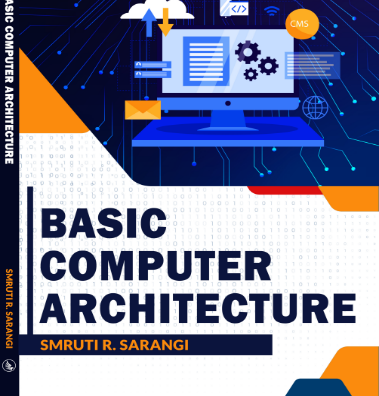 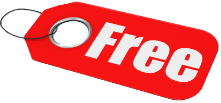 www.basiccomparch.com
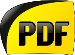 Download the pdf of the book
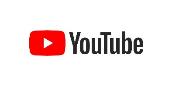 videos
Slides, software, solution manual
The pdf version of the book and all the learning resources can be freely downloaded from the website: www.basiccomparch.com
Print version 
(Publisher: WhiteFalcon, 2021)
Available on e-commerce sites.
(c) Smruti R. Sarangi, 2024
2
Outline
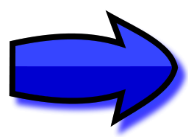 RISC-V Machine Model
Integer Instructions
Control Transfer and Memory Instructions
Floating Point Instructions
Instruction Encoding
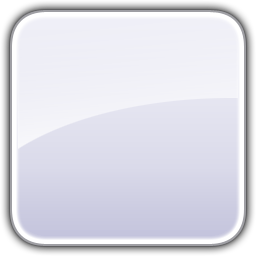 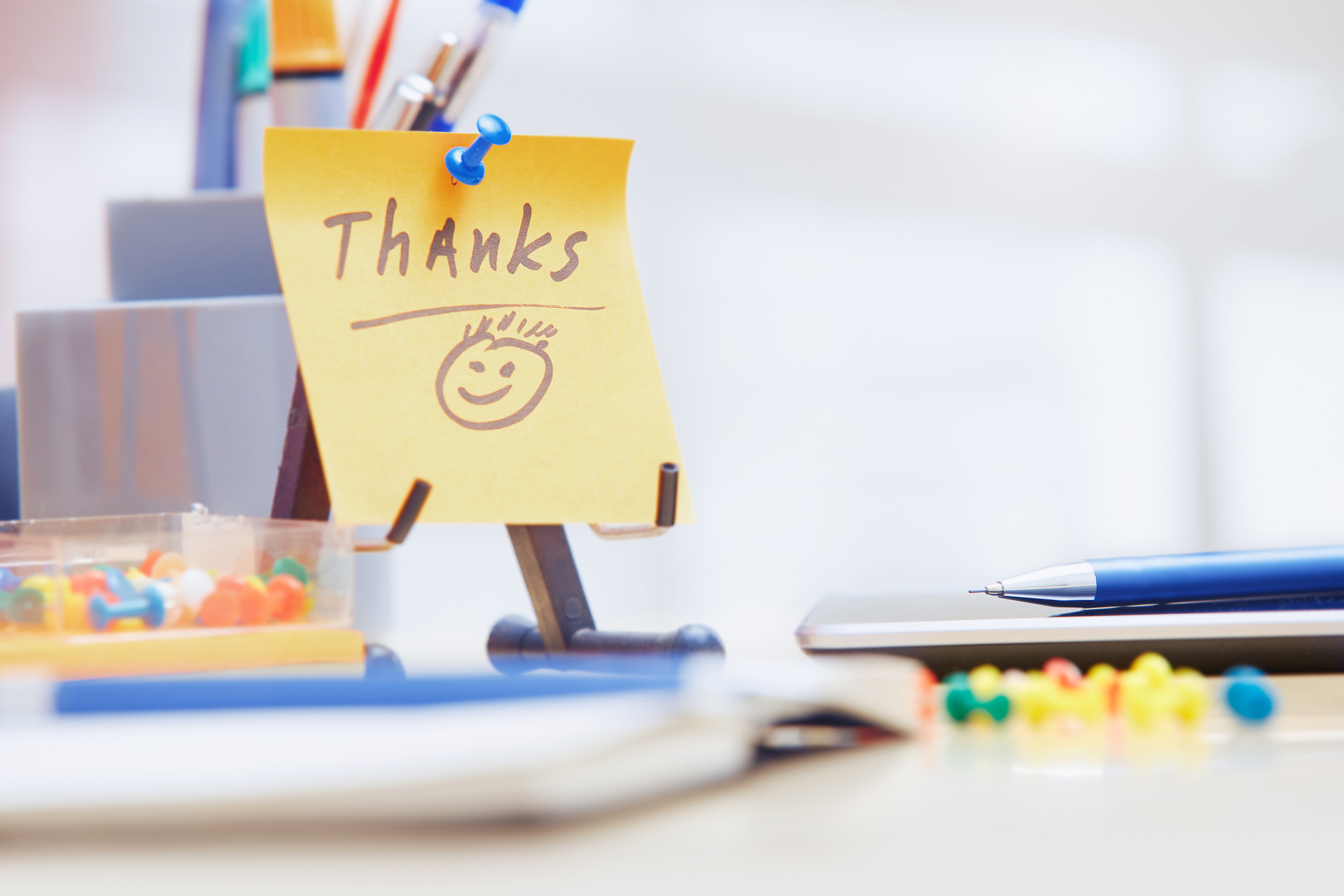 Code snippets beautified with carbon.app (https://carbon.now.sh)
3
Requirements of a Modern ISA
Why did the need for RISC-V arise?
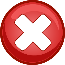 2010
2015
Project begins in Berkeley
Creative Commons License
Maintained by the RISC-V Foundation
4
RISC-V Machine Model
Extensions
Different variants of the instruction set
(c) Smruti R. Sarangi, 2024
5
More about Extensions
Integer variants of the ISA
RV32I is a regular 32-bit ISA with integer instructions
RV64I, RV128I
RV32IMA  integer, mul/div, atomic instructions
RV32I1p3
Major version number: 1
Minor version number: 3
G  base integer ISA, additional integer insts, FP instructions, basic synch. instructions
Popular format: RV32G
(c) Smruti R. Sarangi, 2024
6
Embedded and Compressed Instructions
We quickly run out of letters !!!
The `Z’ series was introduced 
Zfa  Additional floating-point instructions 
Embedded version
Does not reduce the instruction width (still 32 bits)
Reduces the number of registers by 50%
Compressed version
Width = 16 bits
Access only 8 registers
Limited opcode support, smaller immediate values
Even in 64 and 128-bit formats, instructions are 32 bits.
48 and 64-bit instructions are getting ratified
(c) Smruti R. Sarangi, 2024
7
RISC-V Integer Registers
x0 is hardwired to 0
There is a dedicated pc register
Bi-endian
(c) Smruti R. Sarangi, 2024
8
RV128
RV64
RV32
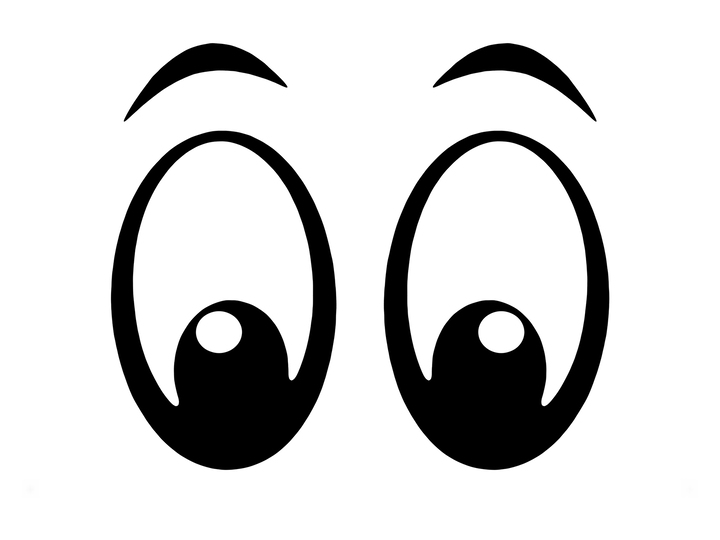 x0/zero
x1
x2
x3
View of Registers
x4
x5
x6
x7
x8
x9
x31
127
64
0
32
PC
127
64
0
32
(c) Smruti R. Sarangi, 2024
9
Outline
RISC-V Machine Model
Integer Instructions
Control Transfer and Memory Instructions
Floating Point Instructions
Instruction Encoding
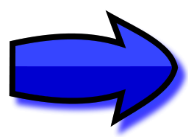 (c) Smruti R. Sarangi, 2024
10
Moving values to registers
Register x0/ zero is hardwired to 0
Moving a value to a register is accomplished by adding it to zero
Immediates are normally 12 bits in RISC-V
The addi instruction adds an immediate to a register (could be zero)
The regular add instruction can be used 
If the first source register is set to zero   Moving a value from one register to another
There is no subi instruction because the immediate is signed
11
(c) Smruti R. Sarangi, 2024
Loading Immediates Directly
The lui instruction can load a 20-bit immediate directly into the upper 20 bits. 
Note that other instructions only load the lower 12 bits
The li assembler directive can load a 32-bit value directly
Translated to two instructions (internally)
We can either use the x-series registers or the mnemonics
The mnemonics are normally preferred because it is possible to honor the register-usage semantics.
(c) Smruti R. Sarangi, 2024
12
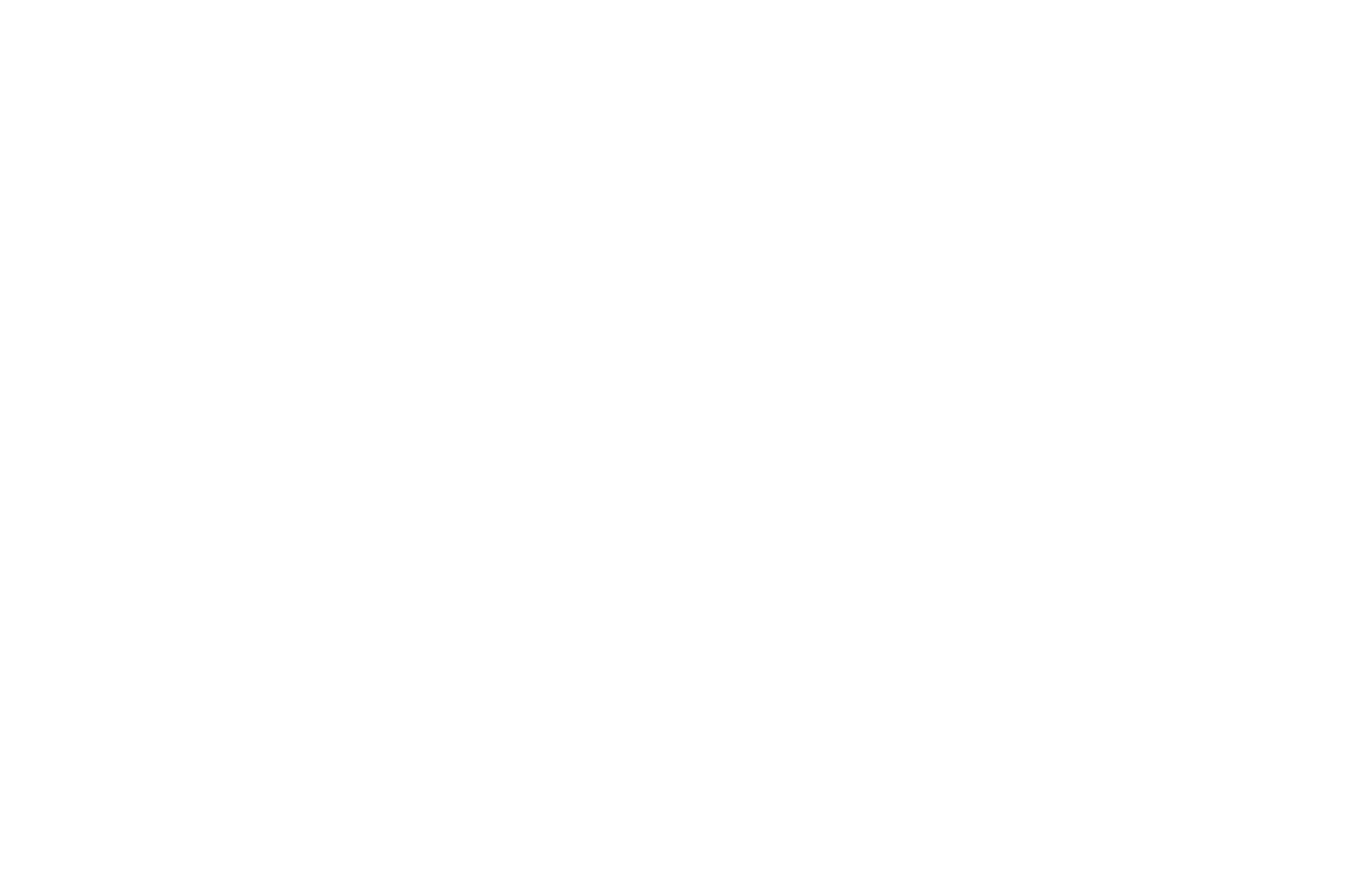 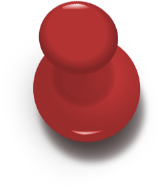 Add 409932 + 409823.
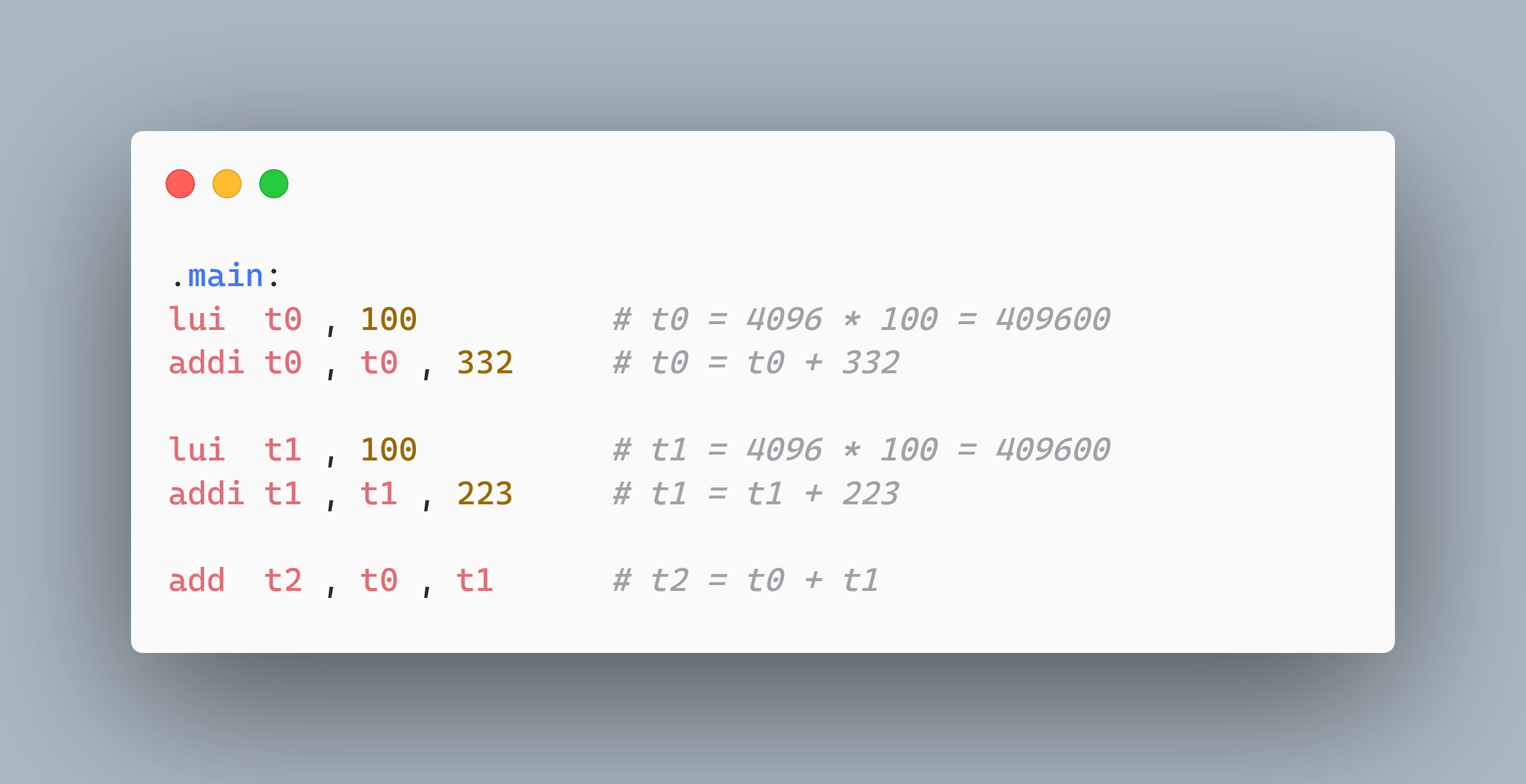 (c) Smruti R. Sarangi, 2024
13
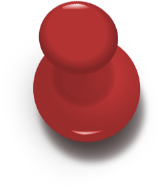 Add 409932 + 409823.
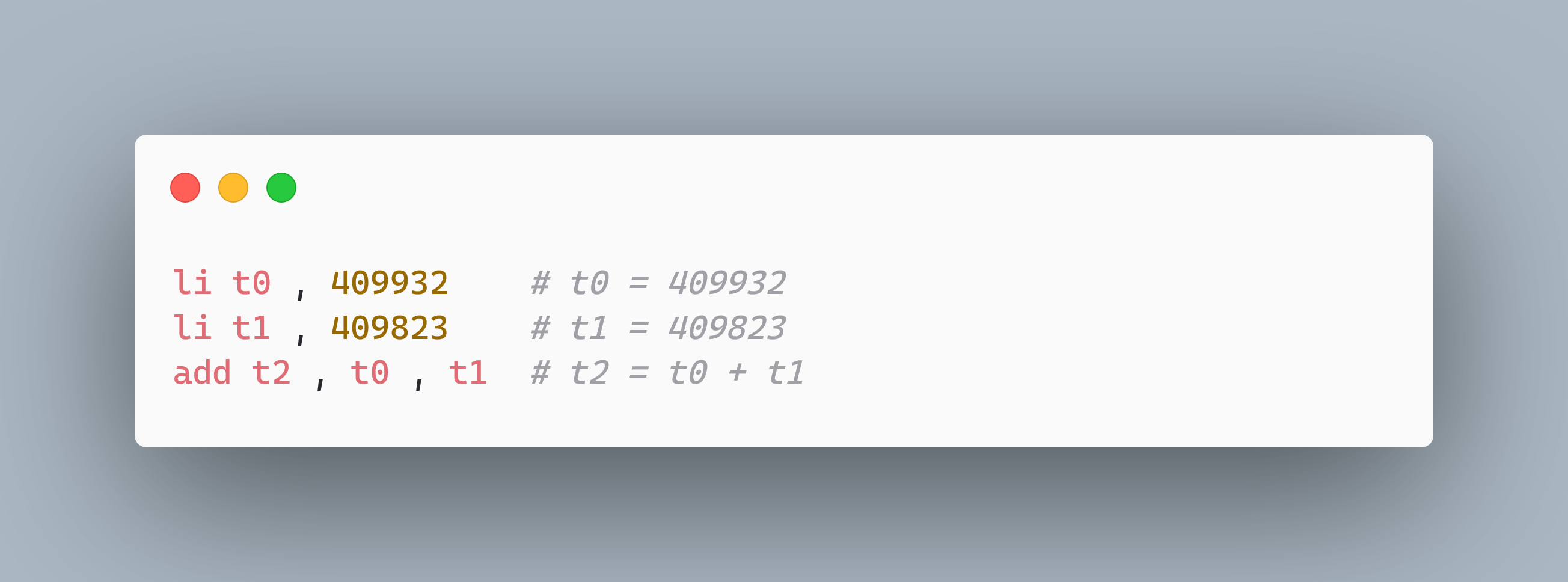 Using assembler directives like li makes writing assembly code easier
(c) Smruti R. Sarangi, 2024
14
Add/Sub Instructions
(c) Smruti R. Sarangi, 2024
15
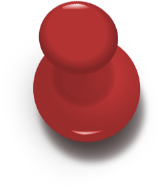 Compute 4 + 5 - 19.
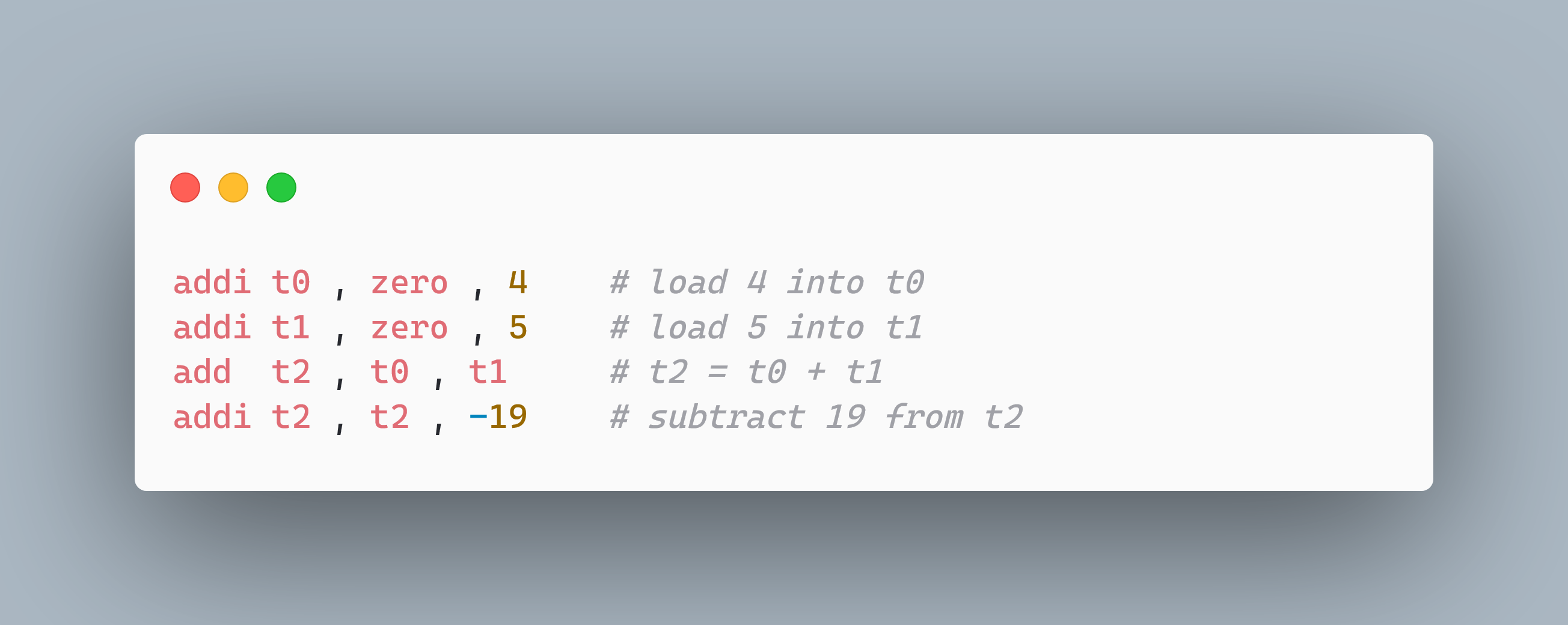 (c) Smruti R. Sarangi, 2024
16
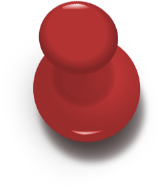 Swap two numbers stored in x1 and x2 (resp.).
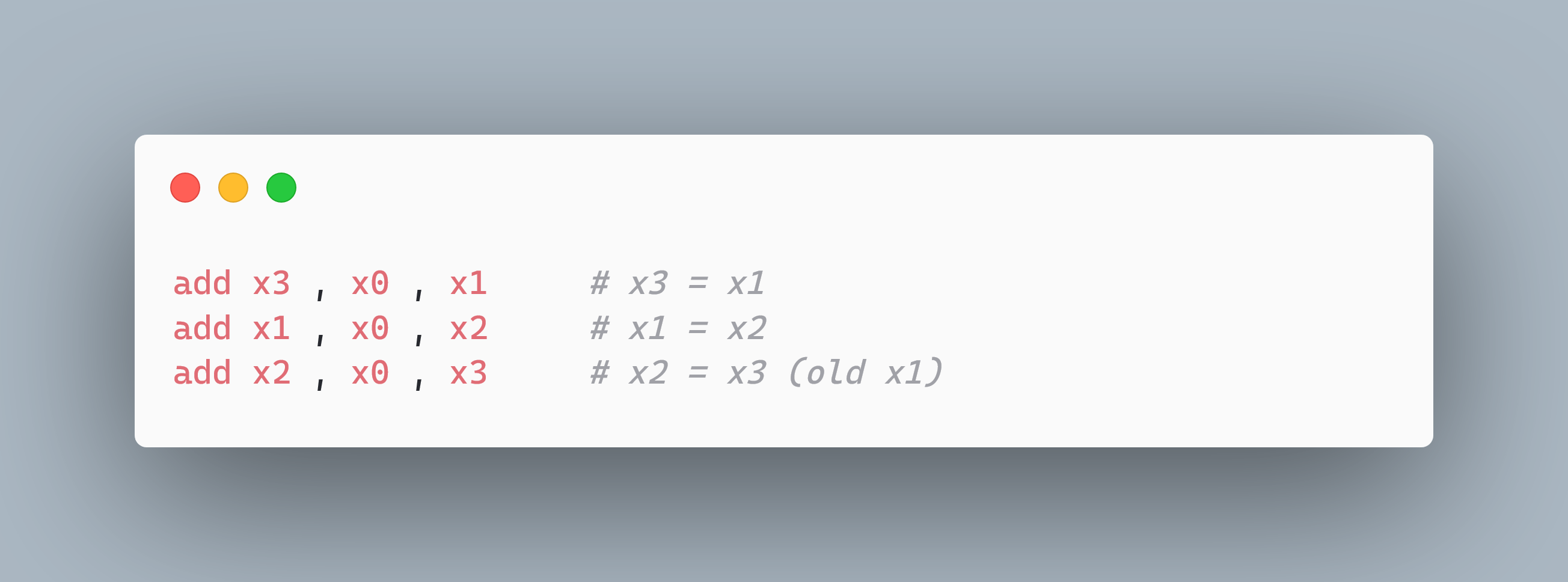 (c) Smruti R. Sarangi, 2024
17
Multiplication and Division
Part of the ‘M’ extension
The default mul instruction computes the lower 32 bits
The product ideally requires 64 bits
The mulh and mulhu instructions can be used to compute the upper 32 bits
The HW dynamically recognizes a consecutive mul-mulh instruction pair, and replaces it with a single multiplication
(c) Smruti R. Sarangi, 2024
18
Division Rules
Sign of the remainder is the same as the sign of the dividend
Round towards 0
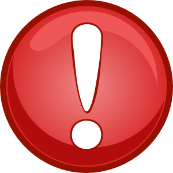 Consecutive division and remainder instructions (with the same operands) can be fused.
(c) Smruti R. Sarangi, 2024
19
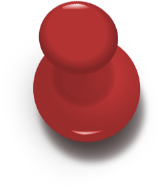 Multiply 3 with (-17).
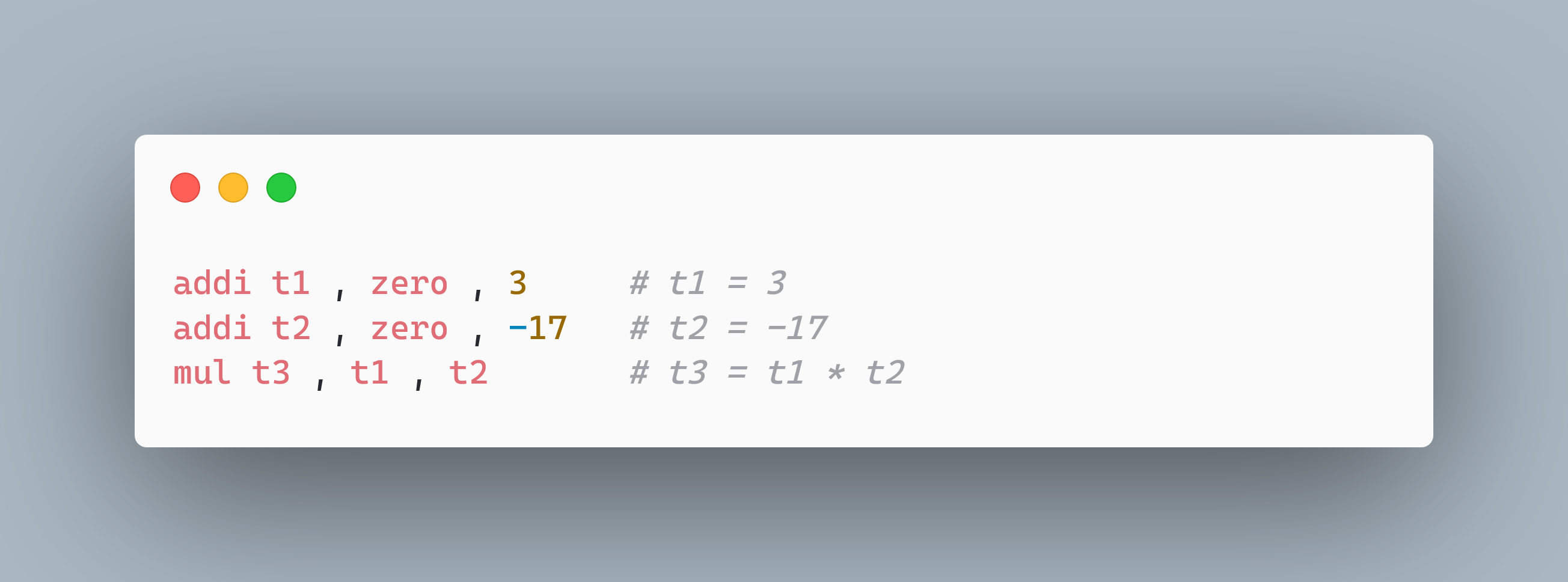 (c) Smruti R. Sarangi, 2024
20
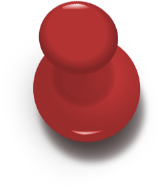 Compute 123 + 1.
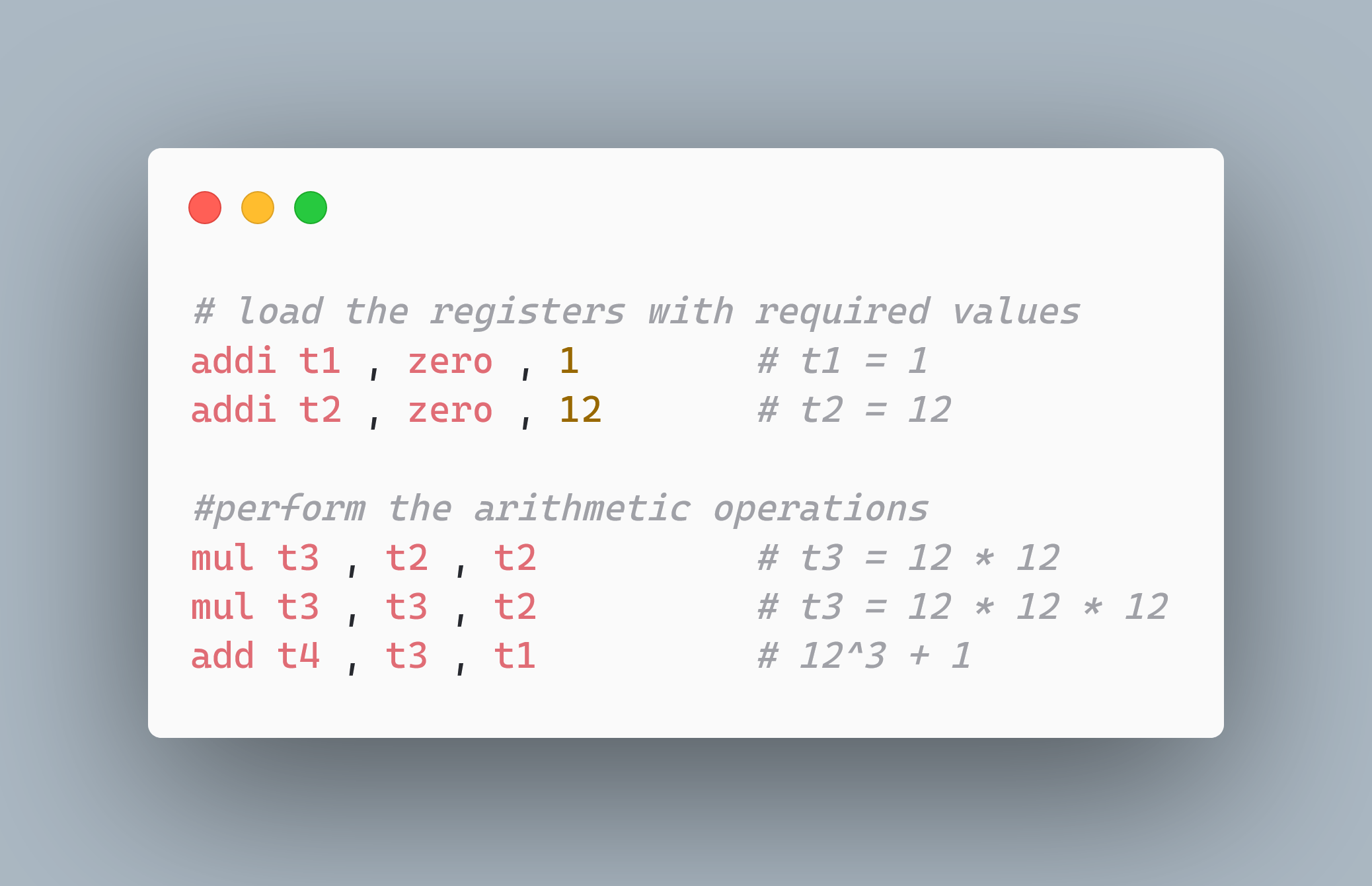 (c) Smruti R. Sarangi, 2024
21
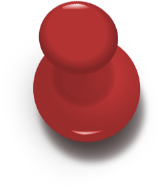 Divide -50 / 3.
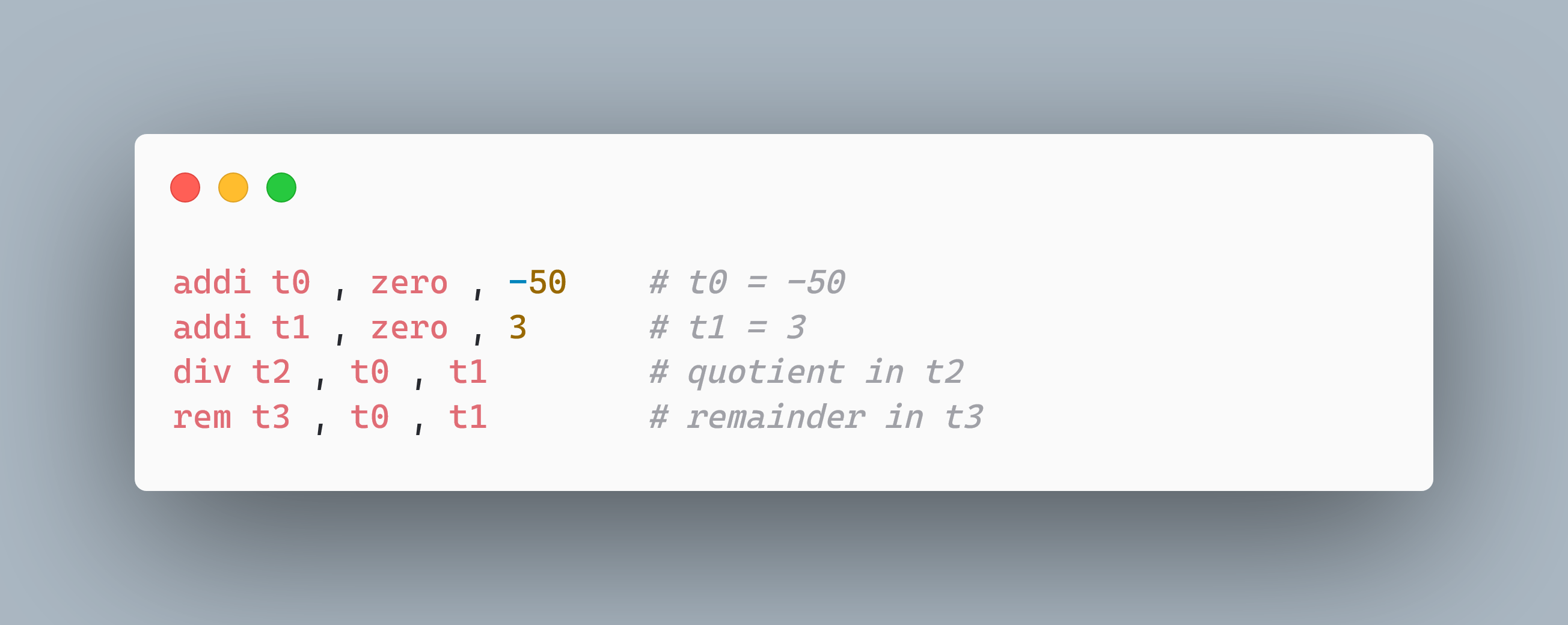 Dynamically fused by hardware.
(c) Smruti R. Sarangi, 2024
22
Logical and Shift Instructions
right-shift arithmetic
(c) Smruti R. Sarangi, 2024
23
Generic Format of Shift Instructions
Generic format
rs1
rs2
sll
rd
,
,
,
rs1
rs2
srl
rd
,
,
,
rs1
rs2
sra
rd
,
,
,
,
,
rs1
imm
slli
rd
,
,
,
rs1
imm
srli
rd
,
rs1
imm
srai
rd
,
,
,
(c) Smruti R. Sarangi, 2024
24
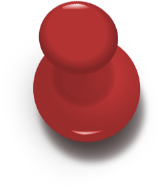 Compute the bitwise OR of A and B. Let A = 4 and B = 1.
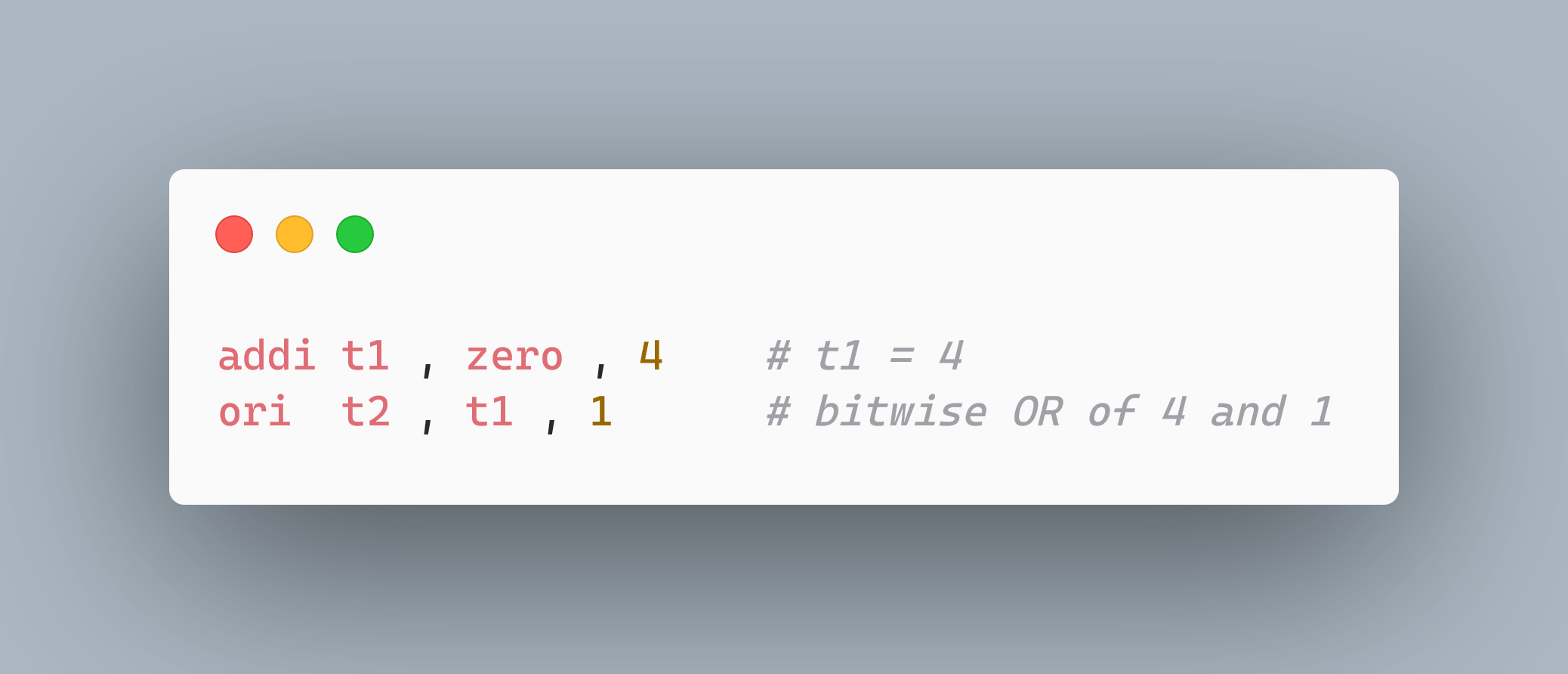 (c) Smruti R. Sarangi, 2024
25
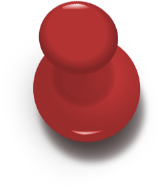 Compute t1 = t2 + t3 × 4
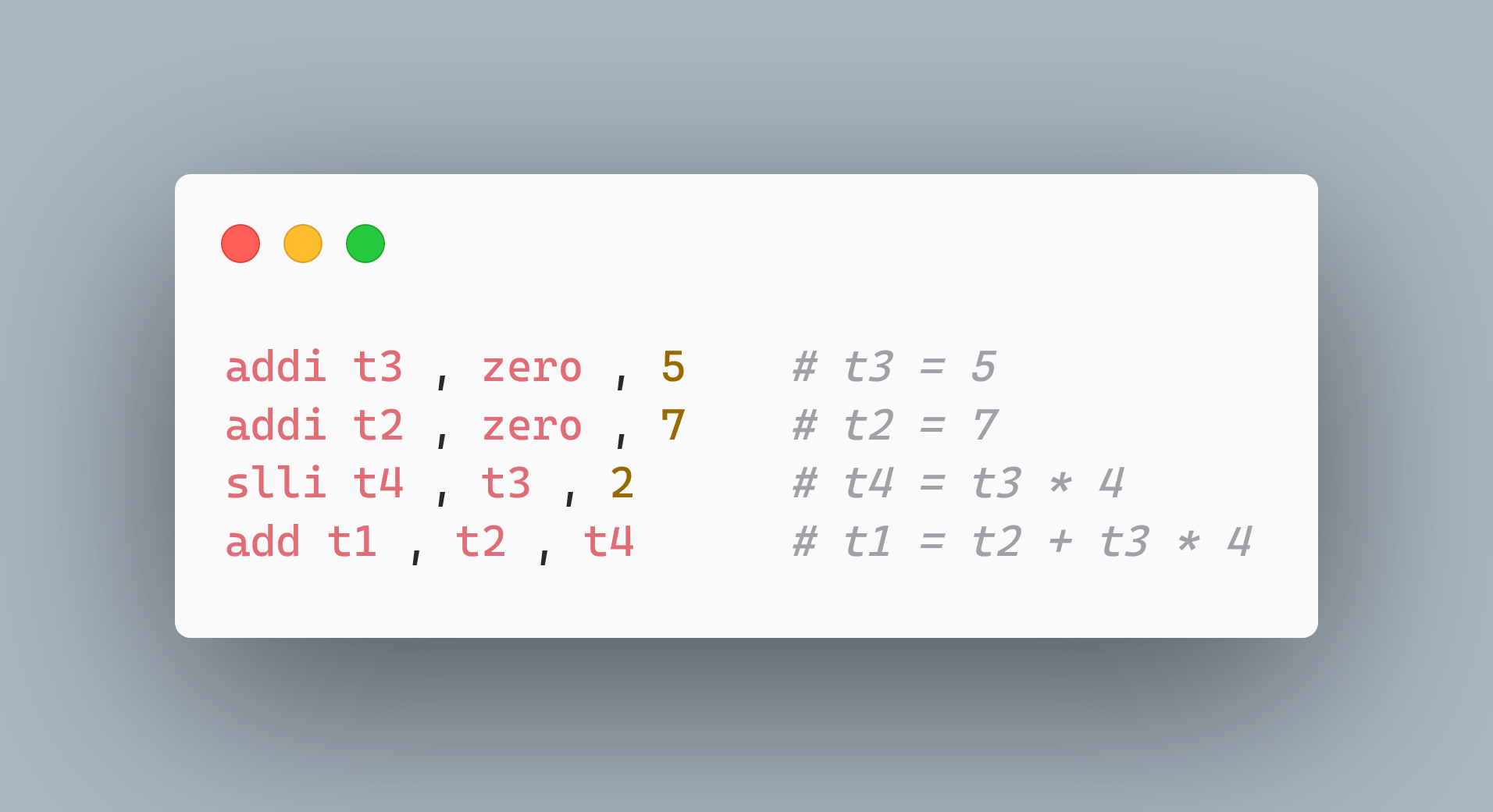 Strength reduction
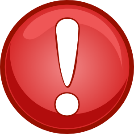 Multiplications are slow. Shifts are much faster.
(c) Smruti R. Sarangi, 2024
26
Outline
RISC-V Machine Model
Integer Instructions
Control Transfer and Memory Instructions
Floating Point Instructions
Instruction Encoding
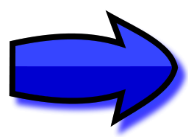 (c) Smruti R. Sarangi, 2024
27
Conditional Control Transfer Instructions
(c) Smruti R. Sarangi, 2024
28
Control Transfer Instructions
RISC-V does not have a flags register.
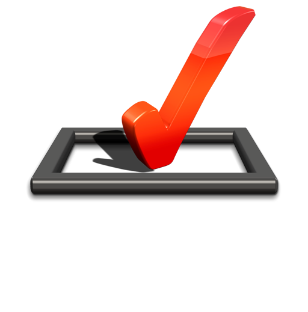 Instead, the flags are stored in a register that the programmer specifies.
Compare 2 and 5 and store the comparison result in t2. [t2 = (2 < 5)]
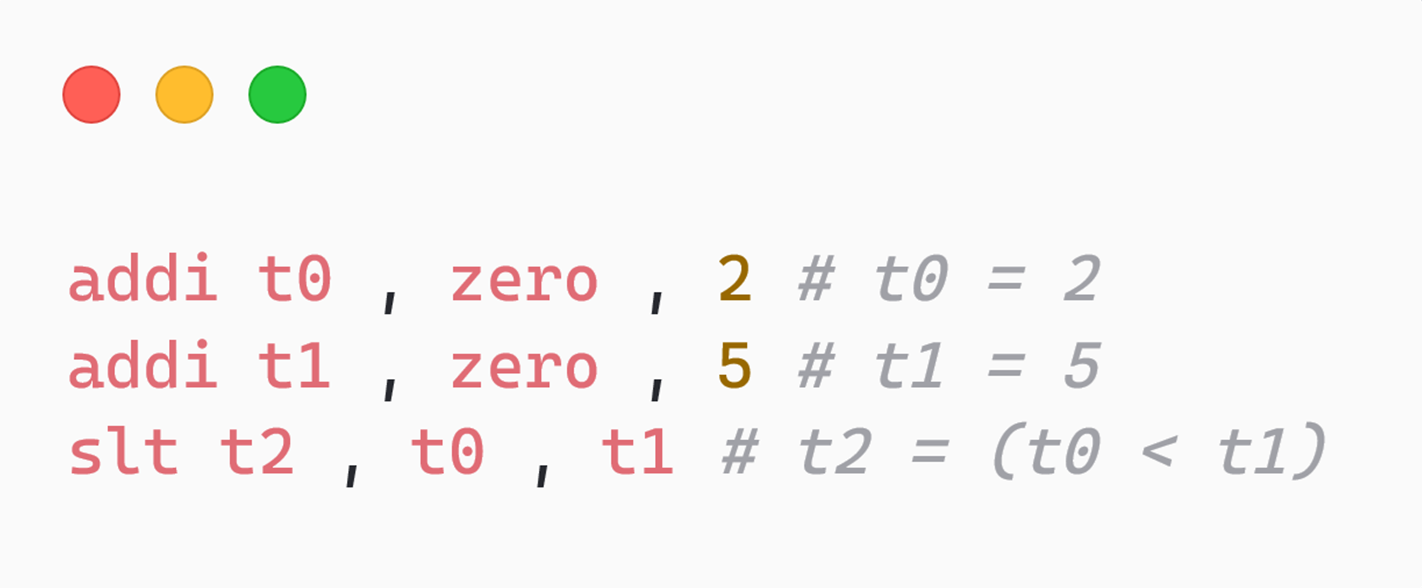 (c) Smruti R. Sarangi, 2024
29
Add two 64-bit numbers (stored in two 32-bit registers)Note: sltu does an unsigned comparison.
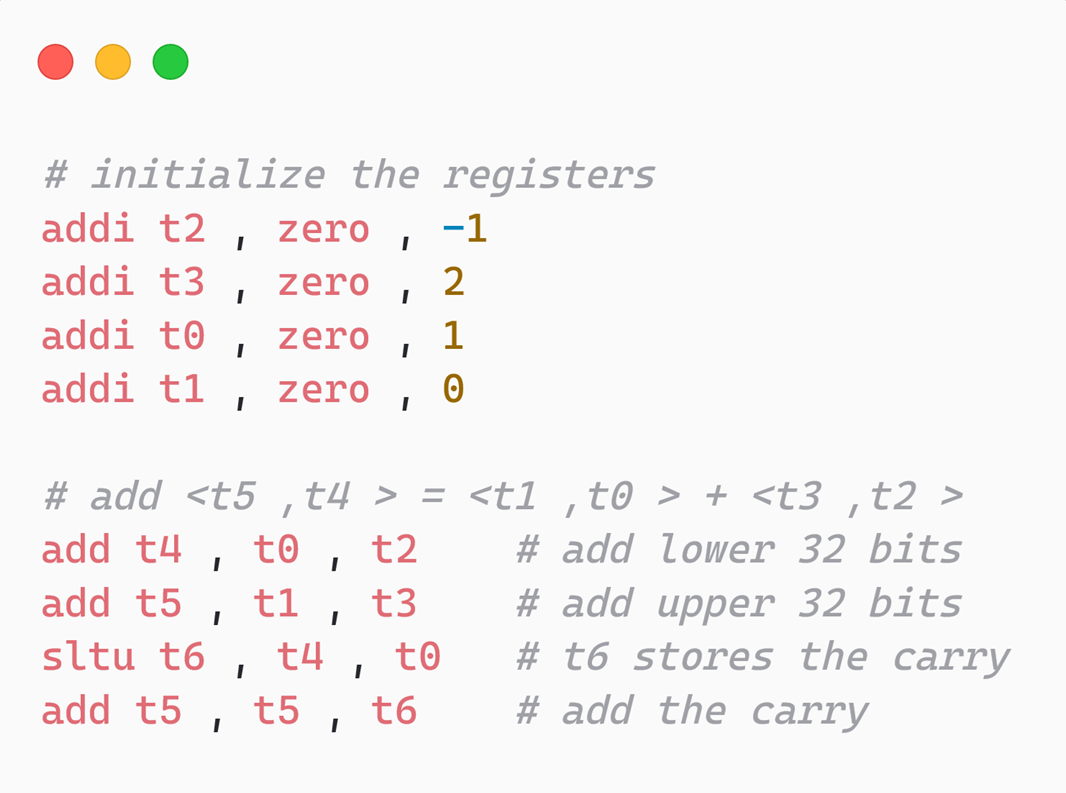 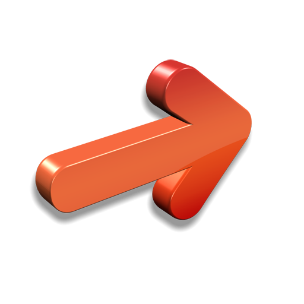 t0 < t4 → there is a carry
(c) Smruti R. Sarangi, 2024
30
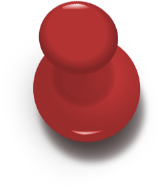 Add all the numbers from 1 to 10.
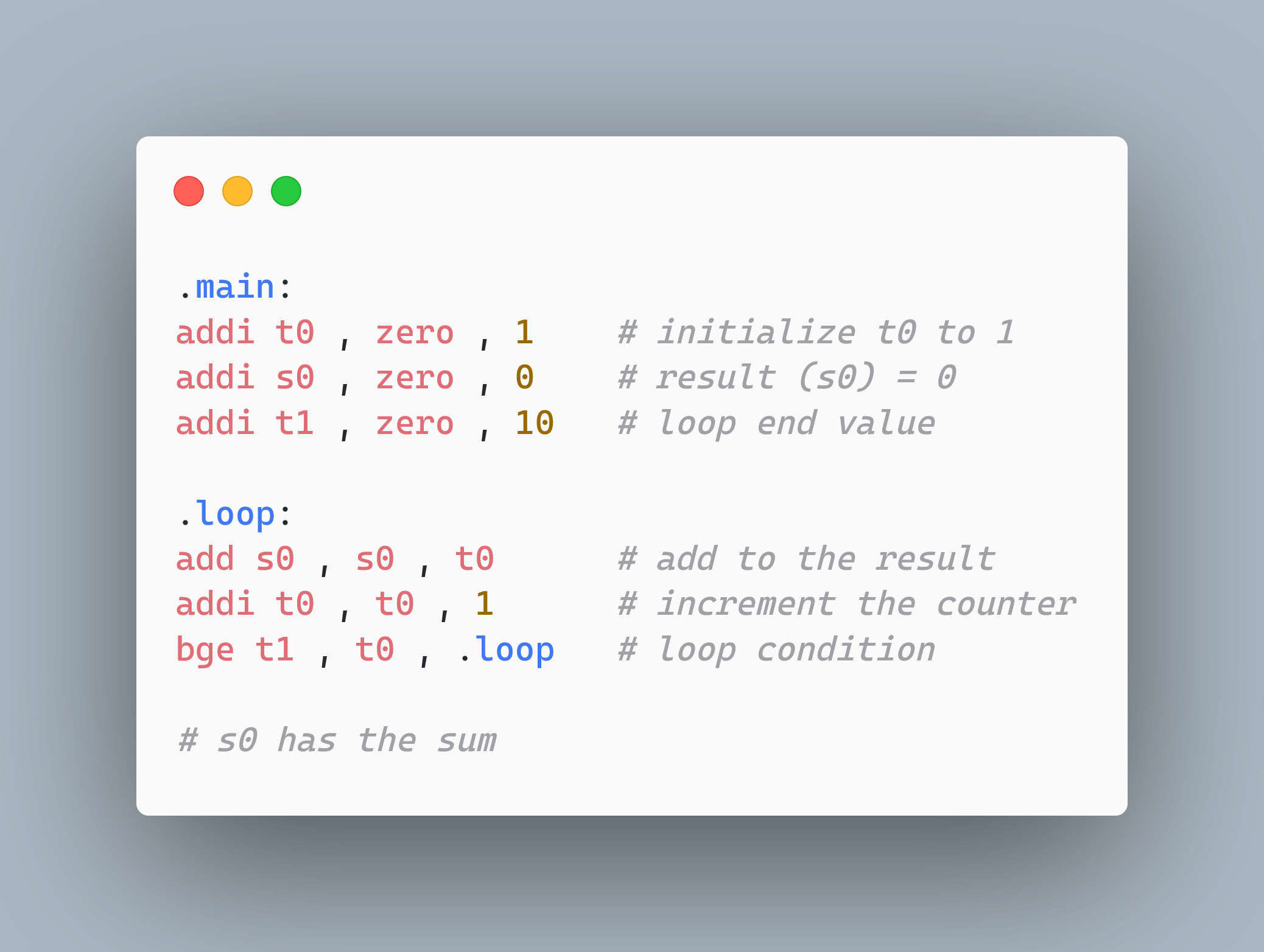 (c) Smruti R. Sarangi, 2024
31
Unconditional Branches
The jal instruction performs the role of an unconditional branch and a call instruction: 
The return address is explicitly specified (there is no default)
If the return addr. register is zero, then this is a regular unconditional branch instruction
Otherwise, it is a call instruction
jalr is like a return instruction
In this case, the return address is stored in rd
If the return addr. register is zero, then nothing is stored. Functions like an indirect branch.
(c) Smruti R. Sarangi, 2024
32
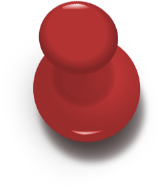 Check if the number stored in a1 is a square or not?
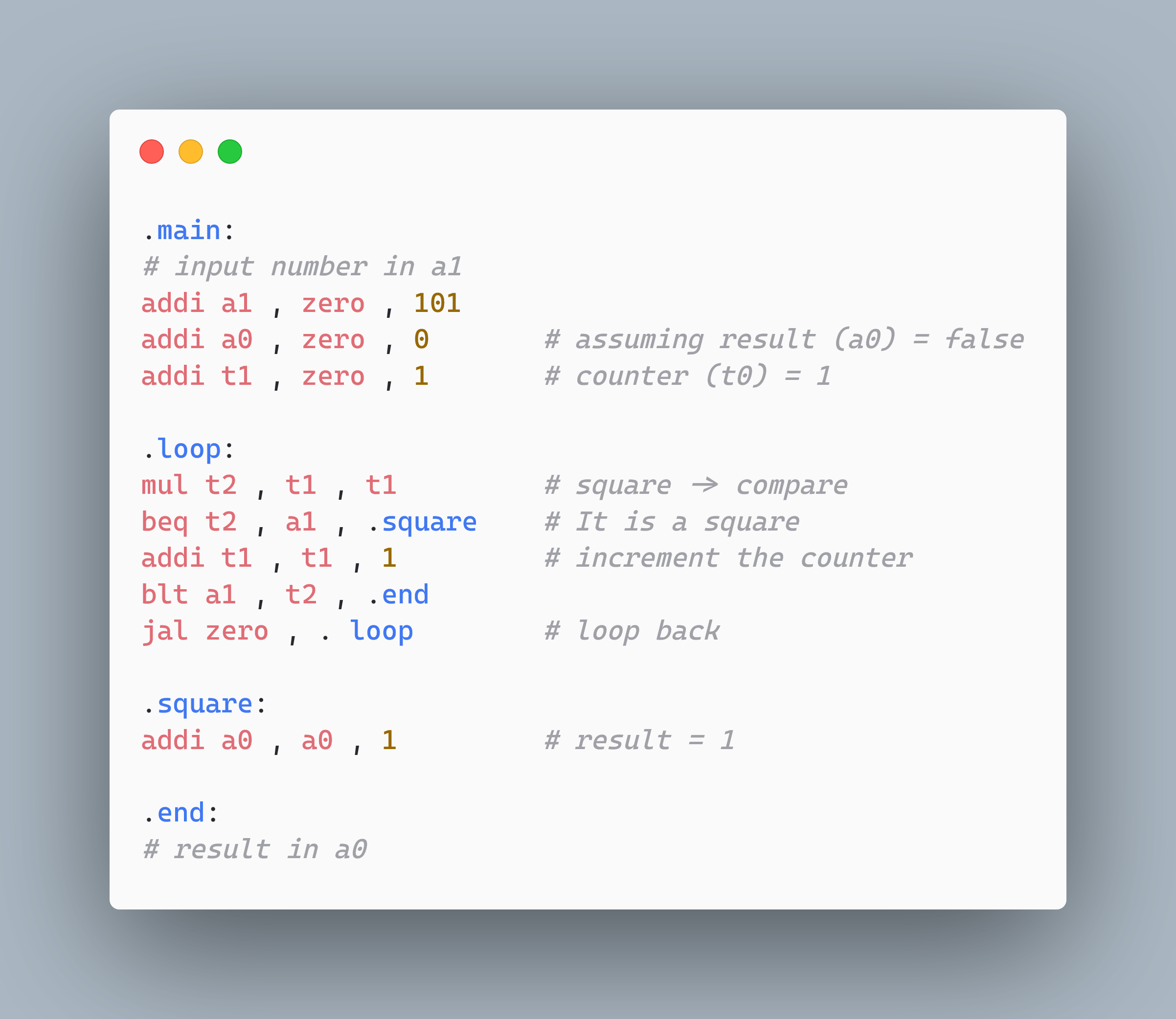 (c) Smruti R. Sarangi, 2024
33
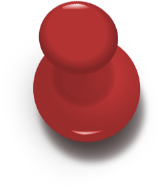 Check whether the number stored in a1 is a prime number.
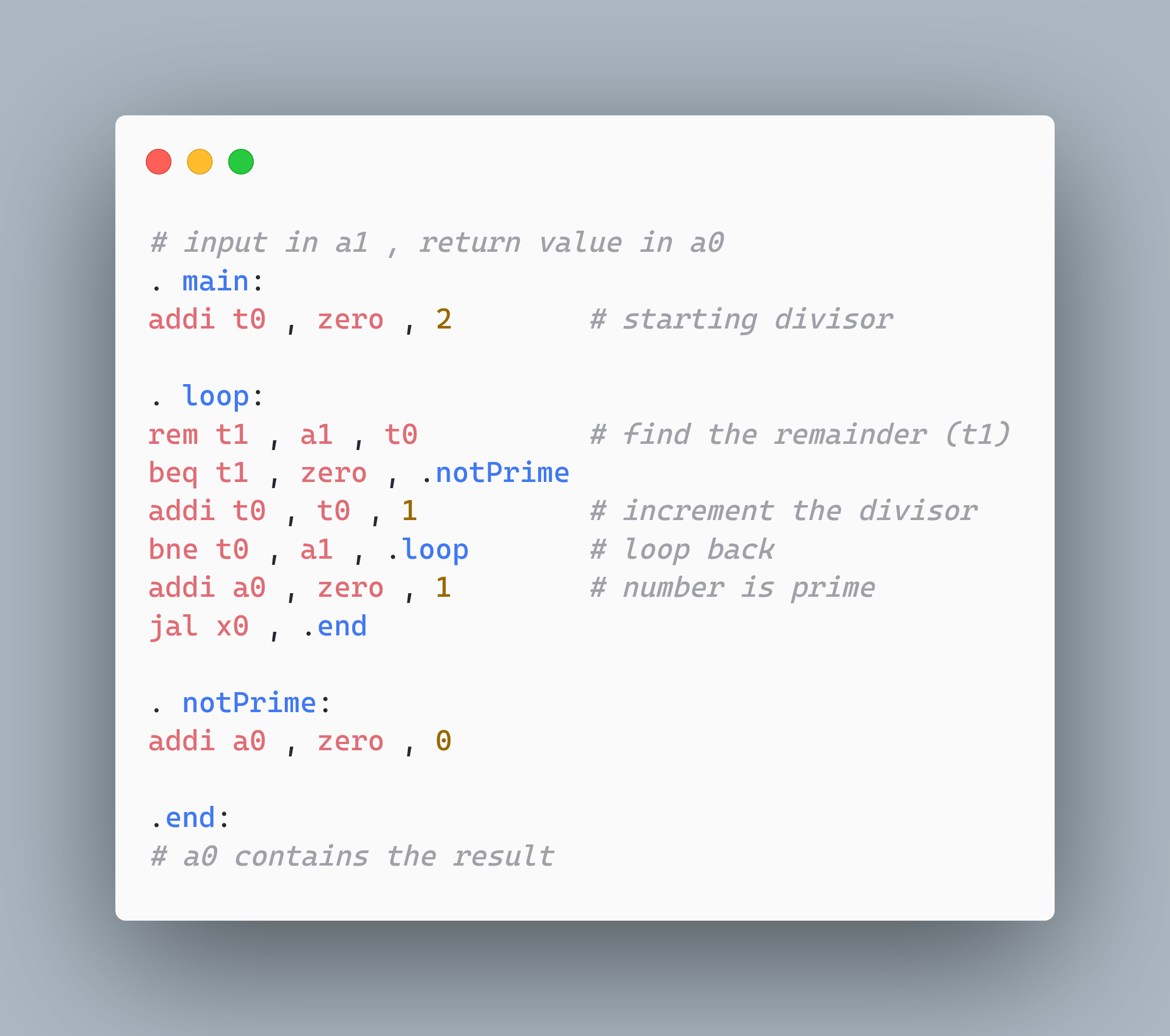 (c) Smruti R. Sarangi, 2024
34
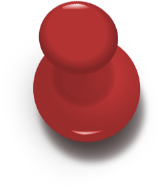 Find the number of ones in a 32-bit number stored in a1.
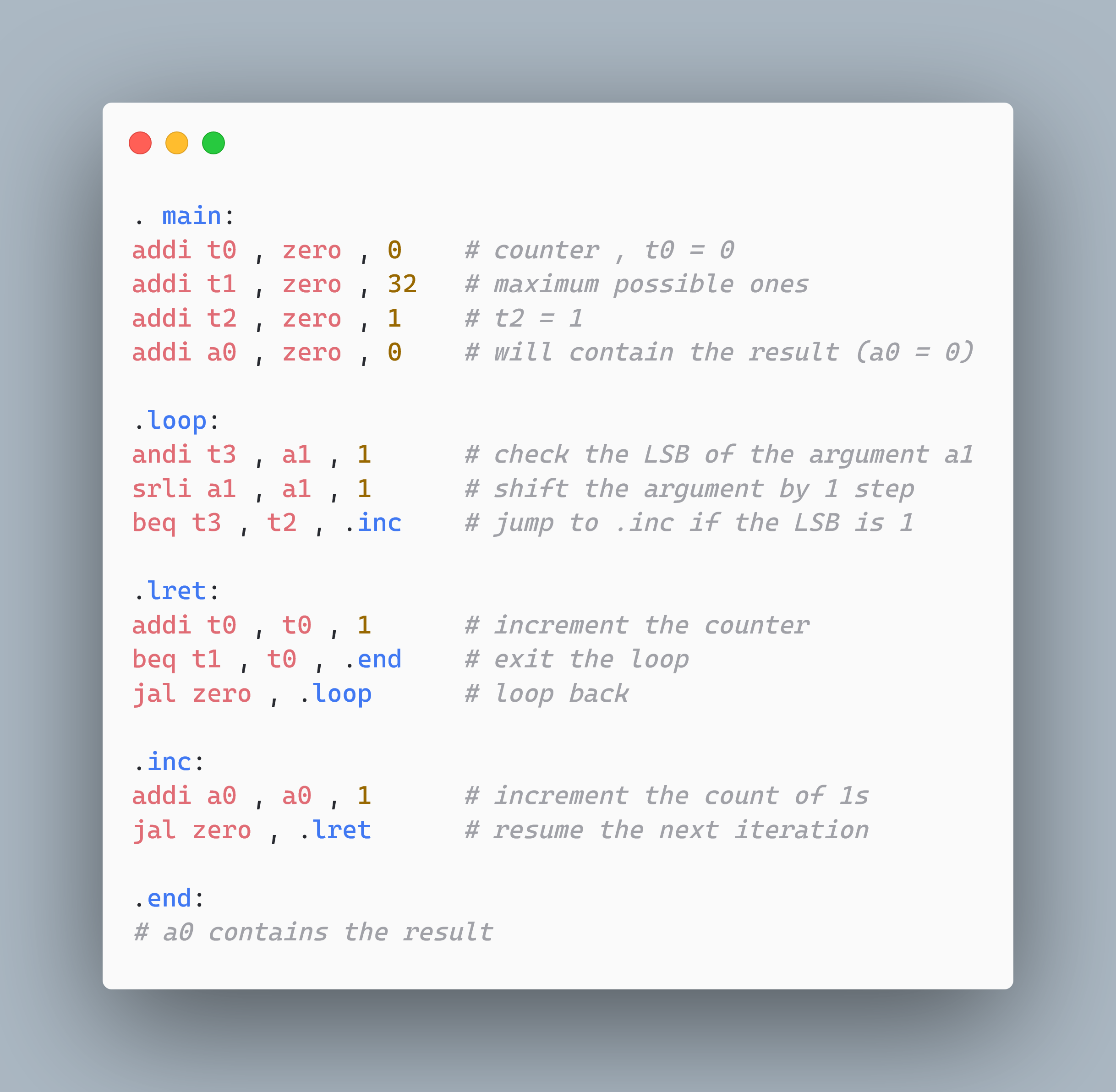 (c) Smruti R. Sarangi, 2024
35
A Program with a Simple Function Call
Return value
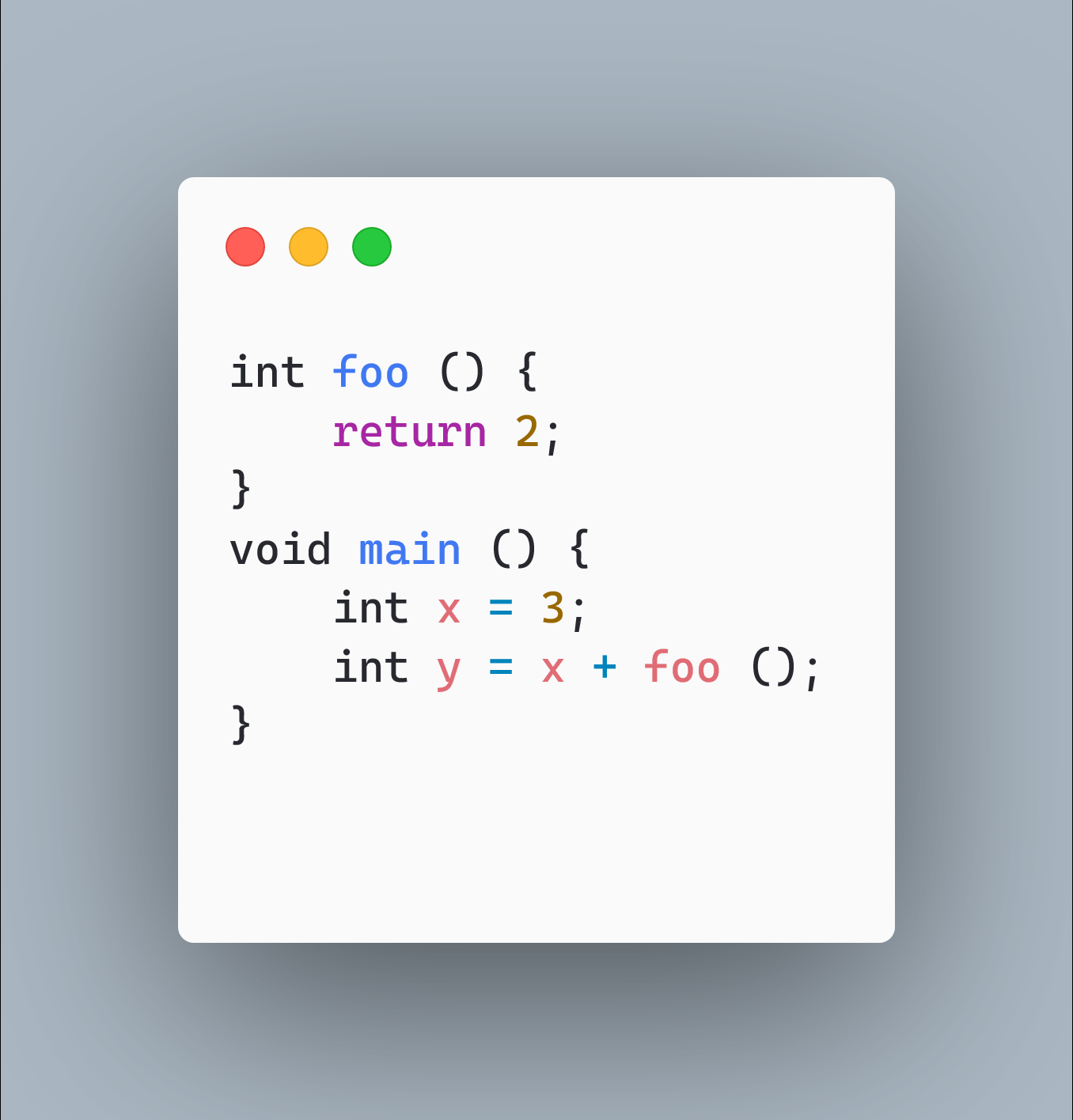 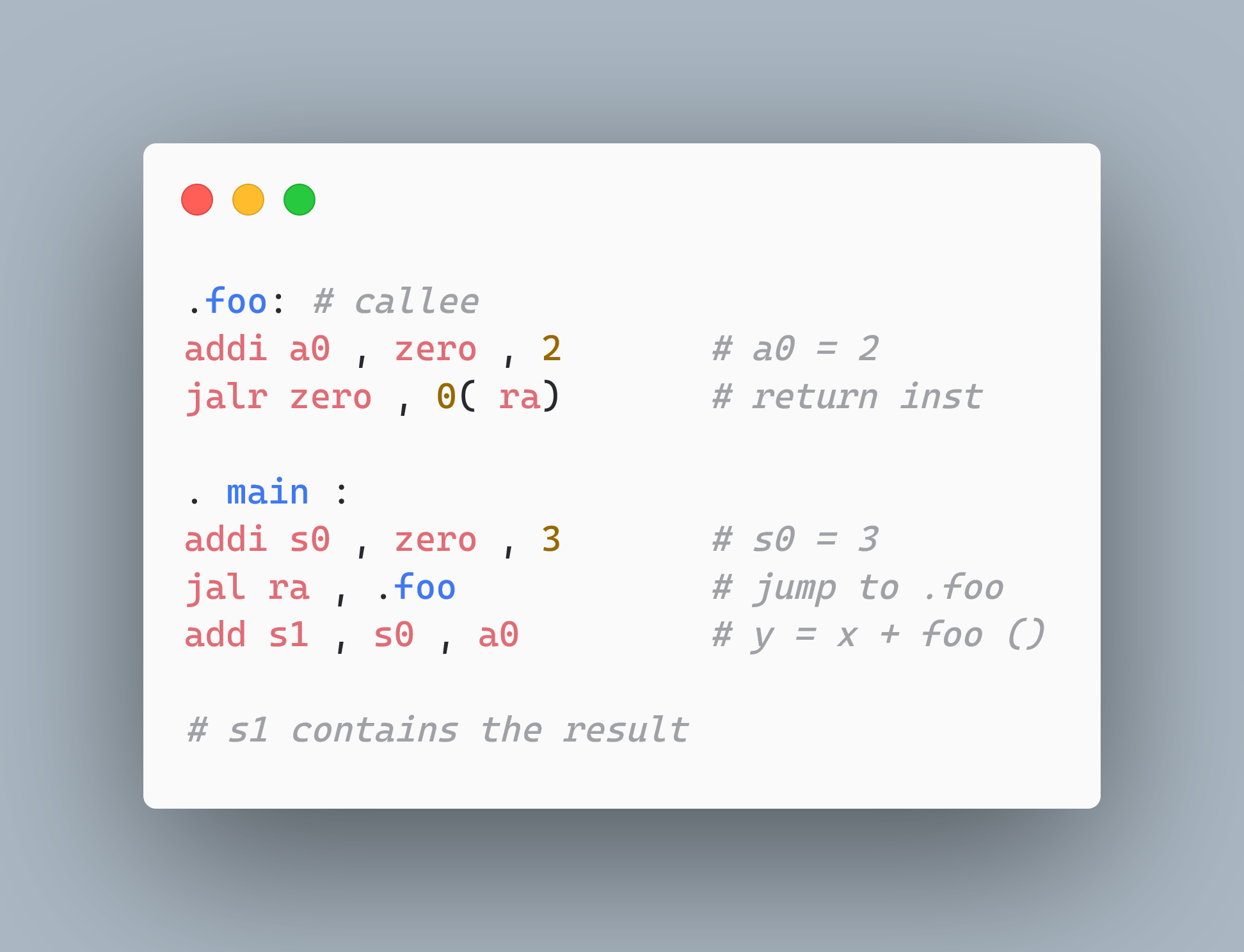 (c) Smruti R. Sarangi, 2024
36
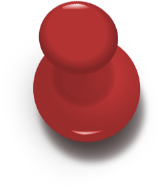 Compute xn and store the result in a0.
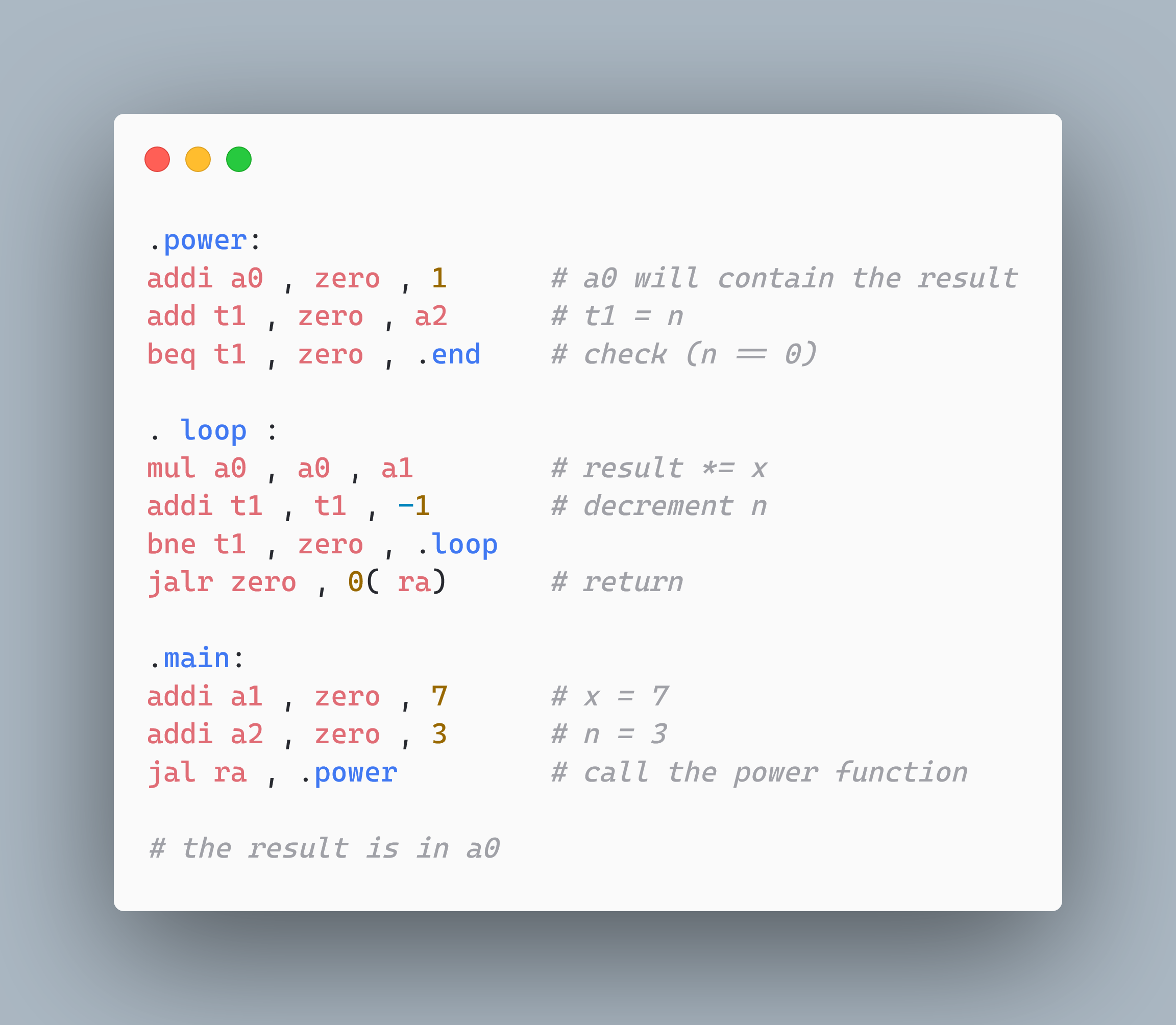 Initialization
Computation
(c) Smruti R. Sarangi, 2024
37
Load-Store Instructions
The lw and sw instructions load and store 32-bit values
There is a need for an assembler directive (la)
Assign a constant to a label
Load the label directly to a register
Generate assembly statements to load the constant to a register
(c) Smruti R. Sarangi, 2024
38
Load Instruction
lw x1, imm(x5)
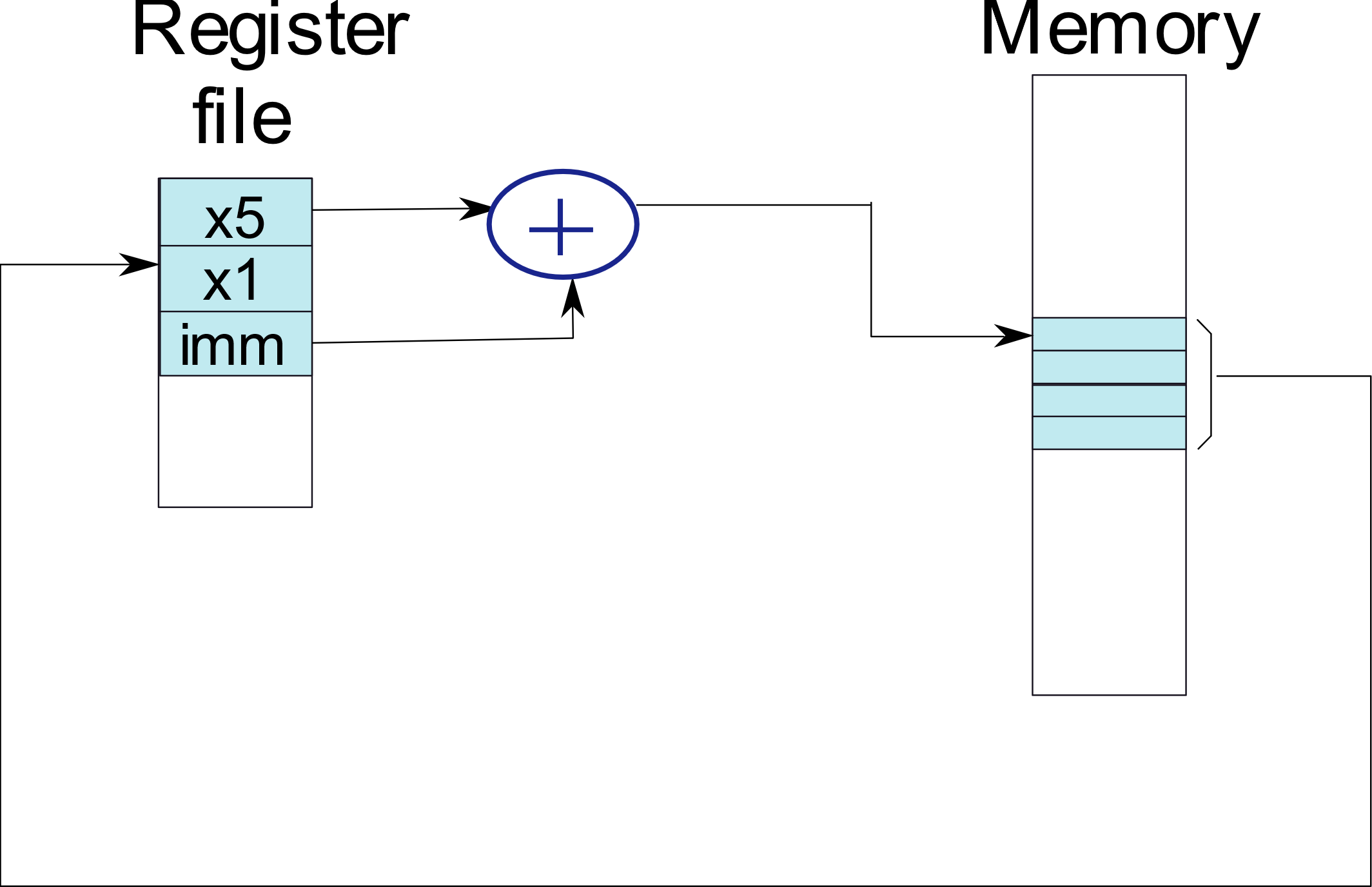 (c) Smruti R. Sarangi, 2024
39
Store Instruction
sw x1, imm(x5)
Register
Memory
file
x5
x1
imm
(c) Smruti R. Sarangi, 2024
40
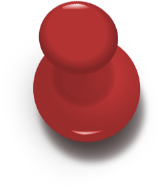 Load a0 with the contents of the memory address
sp − s0 × 4 − 12.
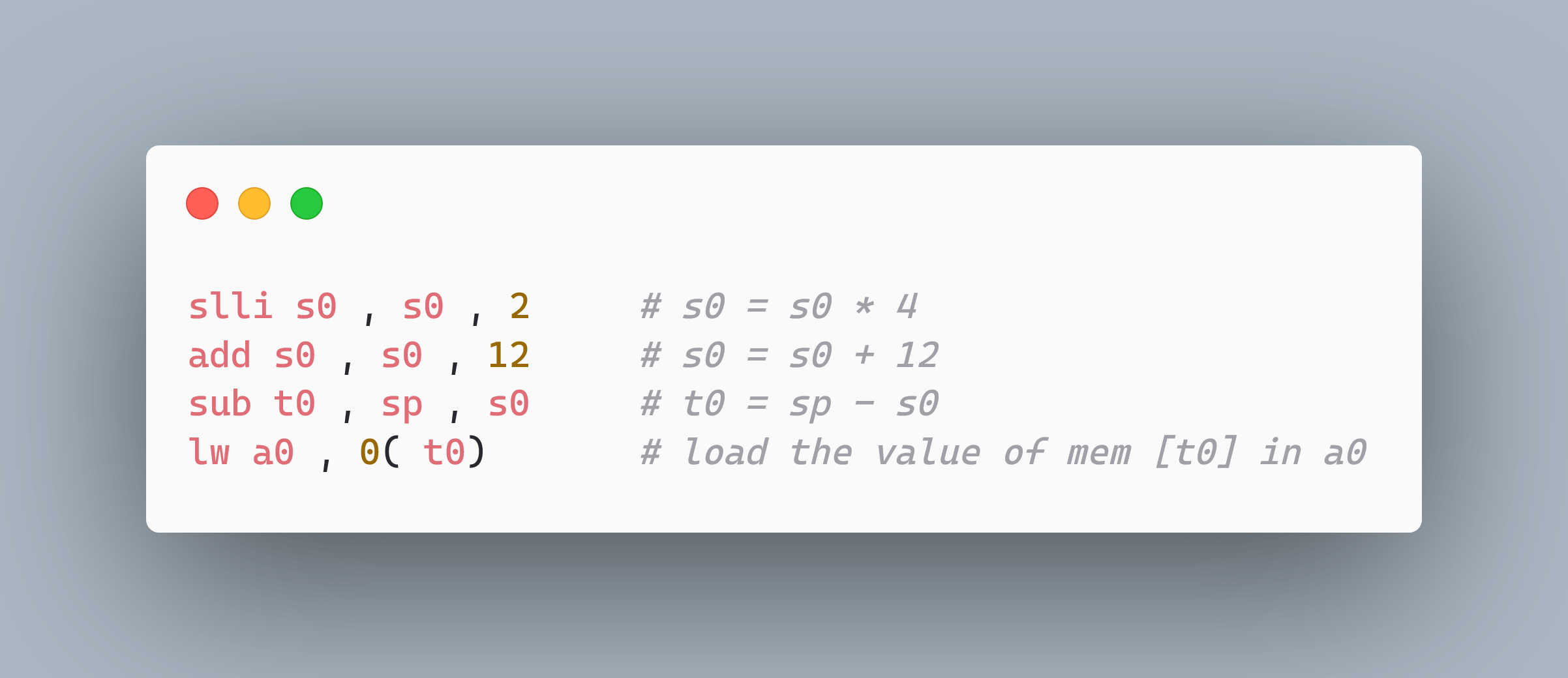 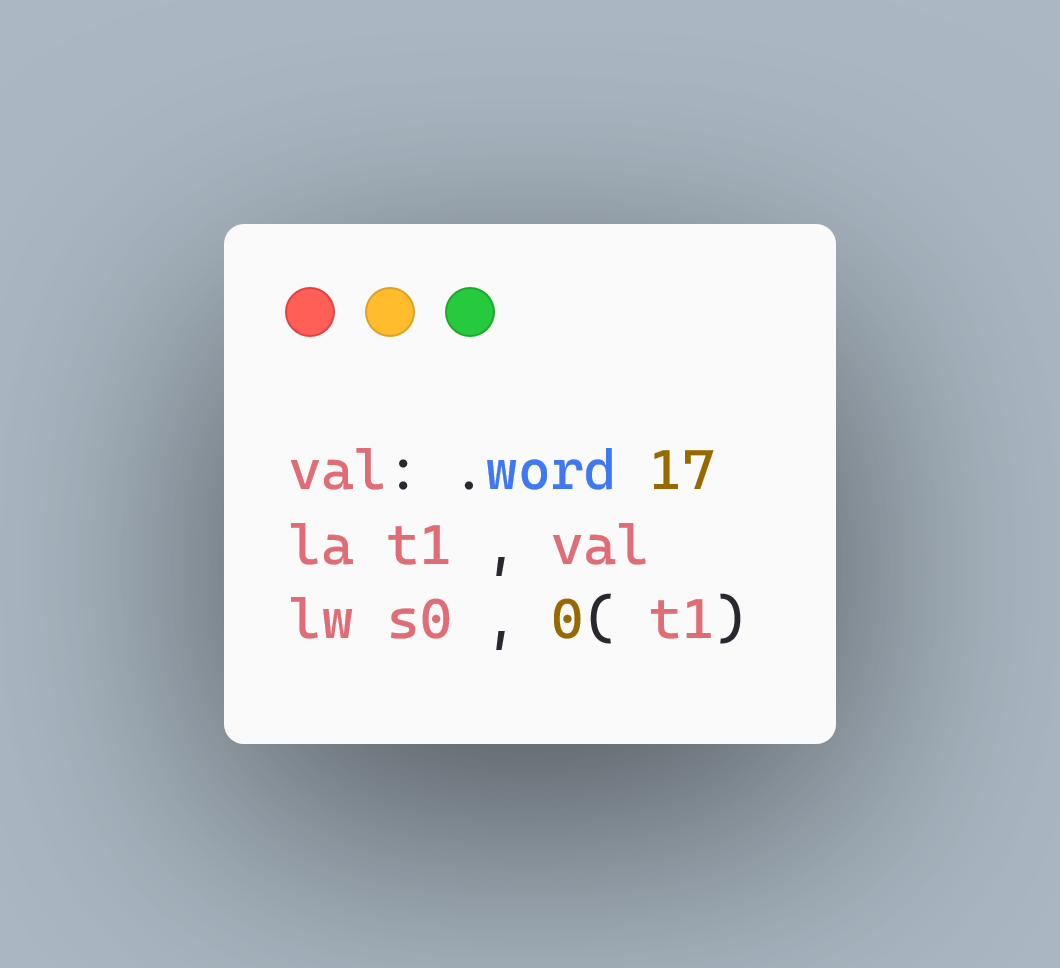 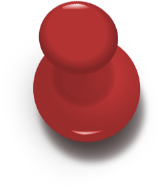 Load 17 into the register s0.
(c) Smruti R. Sarangi, 2024
41
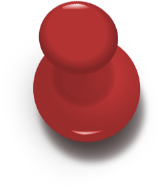 Create a copy of a 10-element array. Assume the starting address of the original array is stored in a1 and that of the destination array is stored in a2.
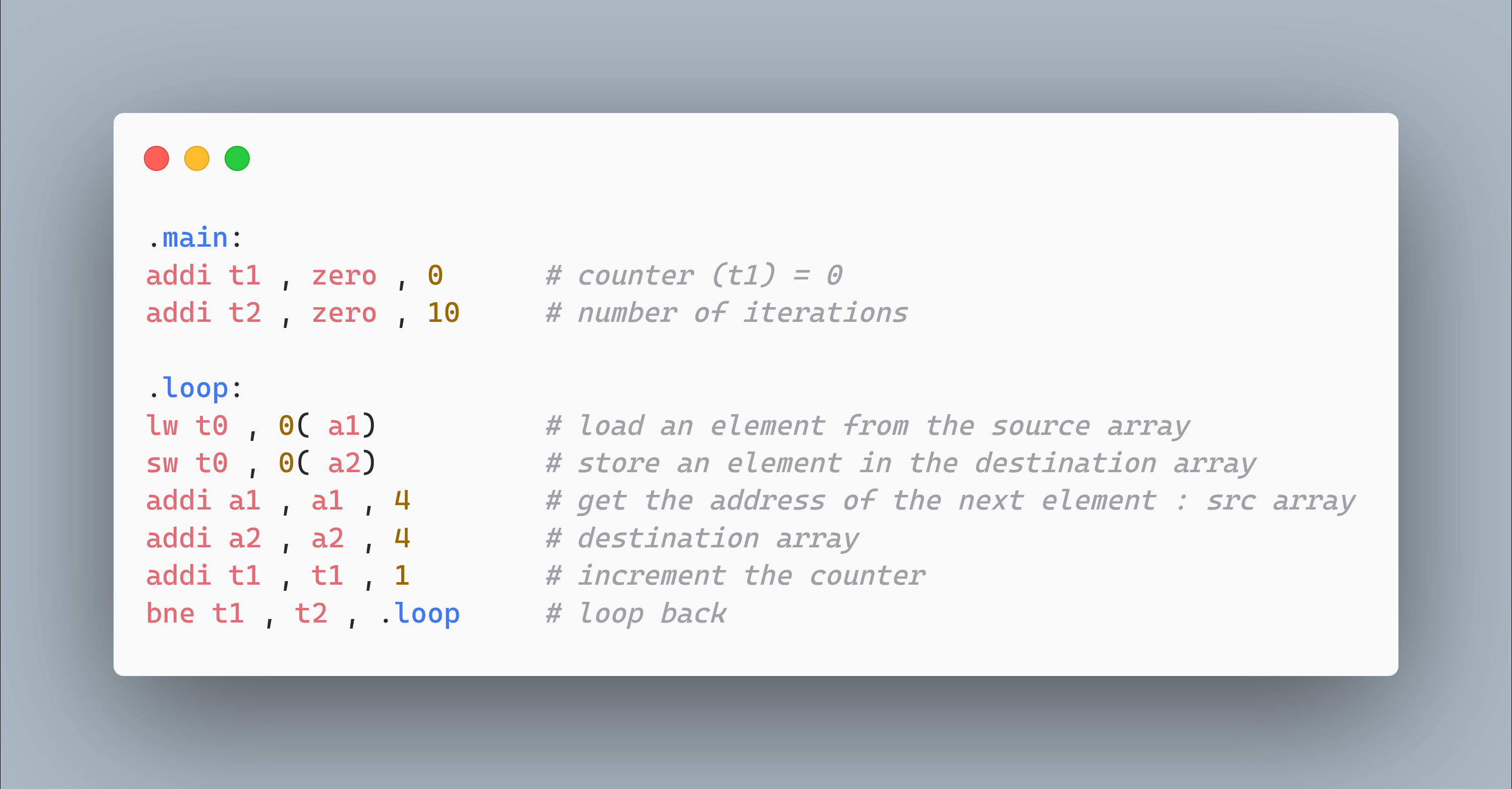 (c) Smruti R. Sarangi, 2024
42
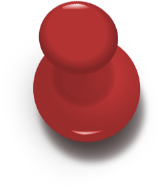 Compute the sum of the elements in a 10-element array. Assume that the base address of the array is stored in a1. Store the result in a0.
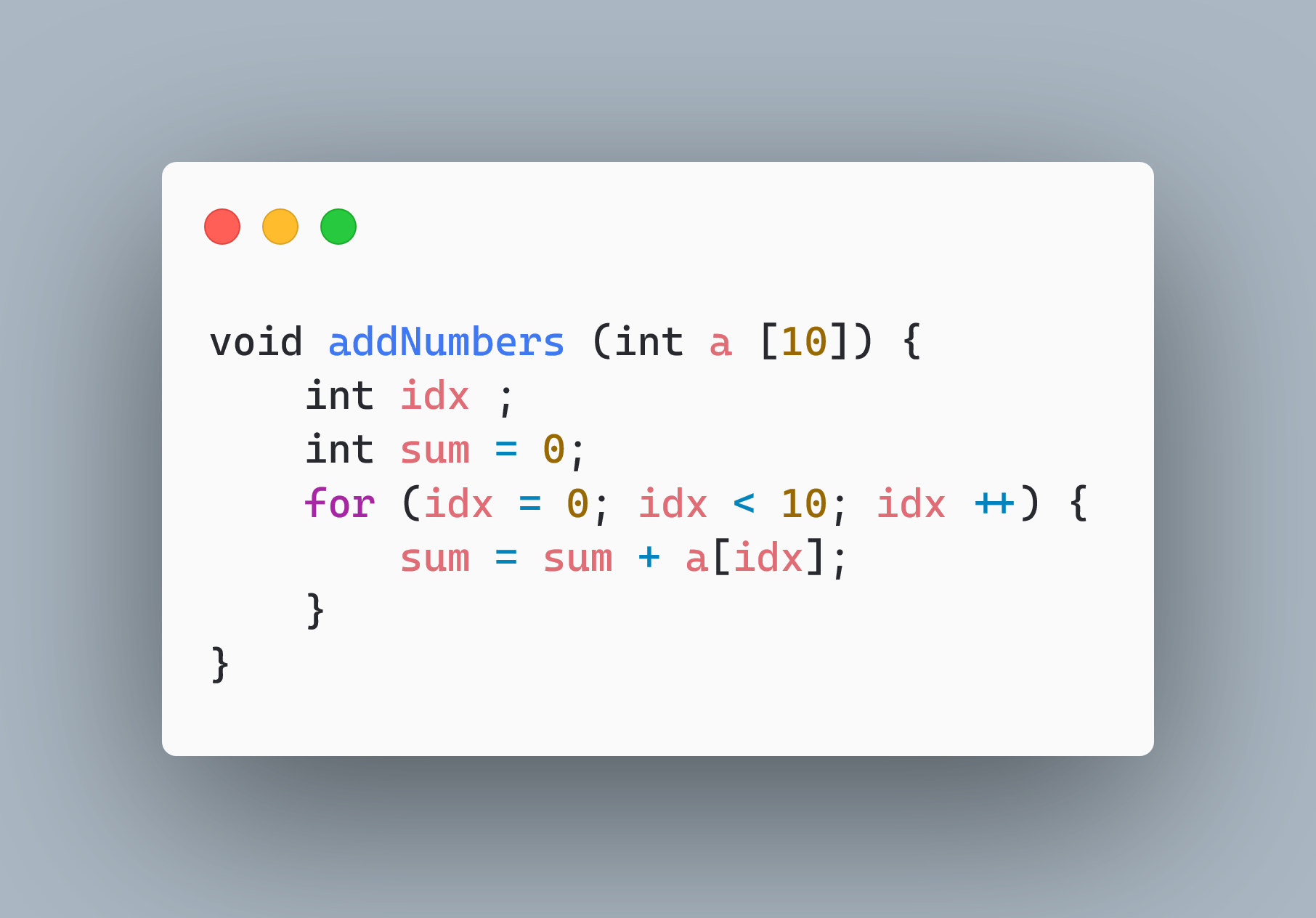 (c) Smruti R. Sarangi, 2024
43
Contd…
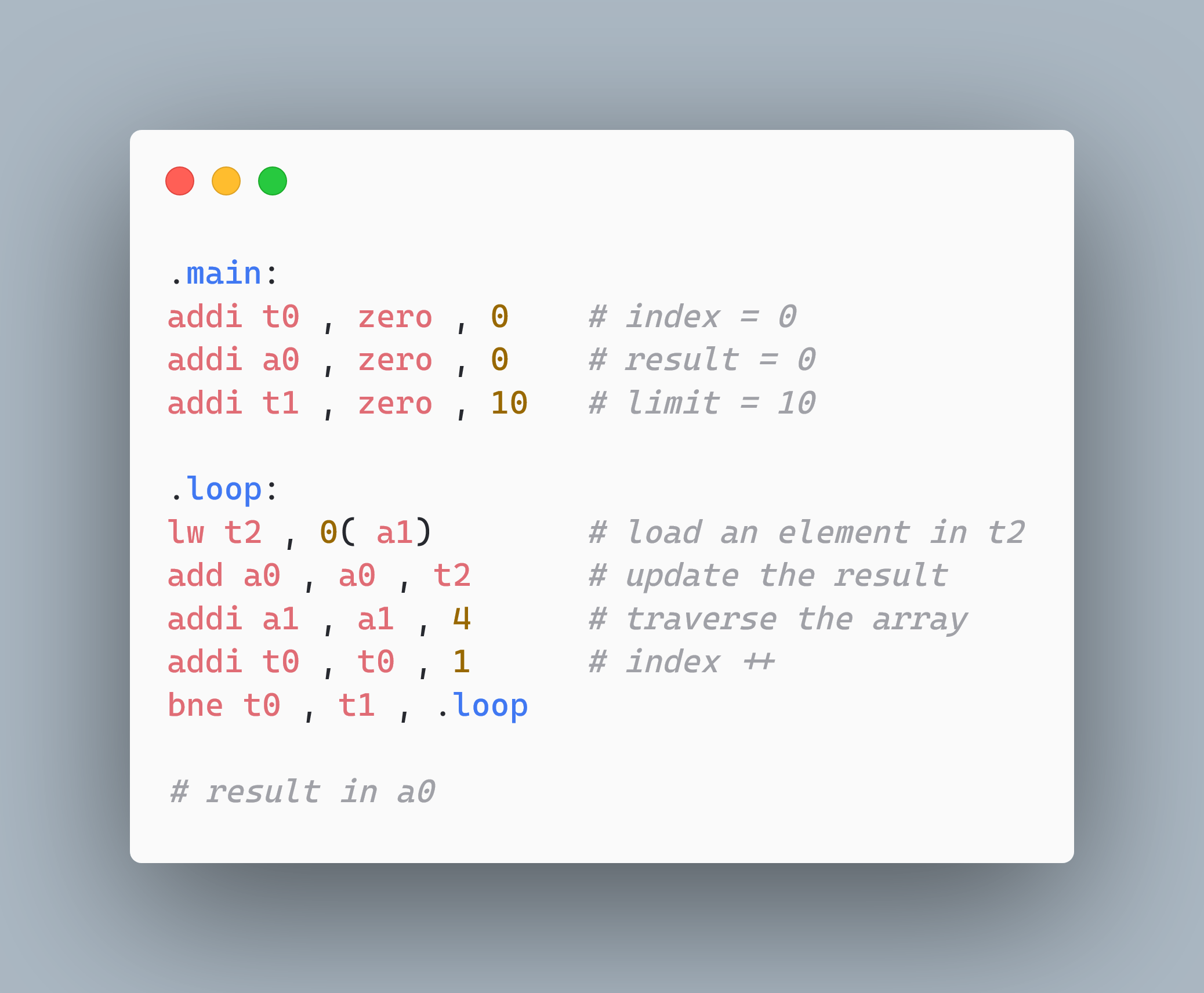 Add the array element to a0
(c) Smruti R. Sarangi, 2024
44
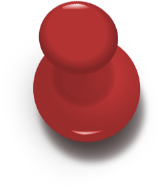 Compute the result of the factorial function using a recursive algorithm.
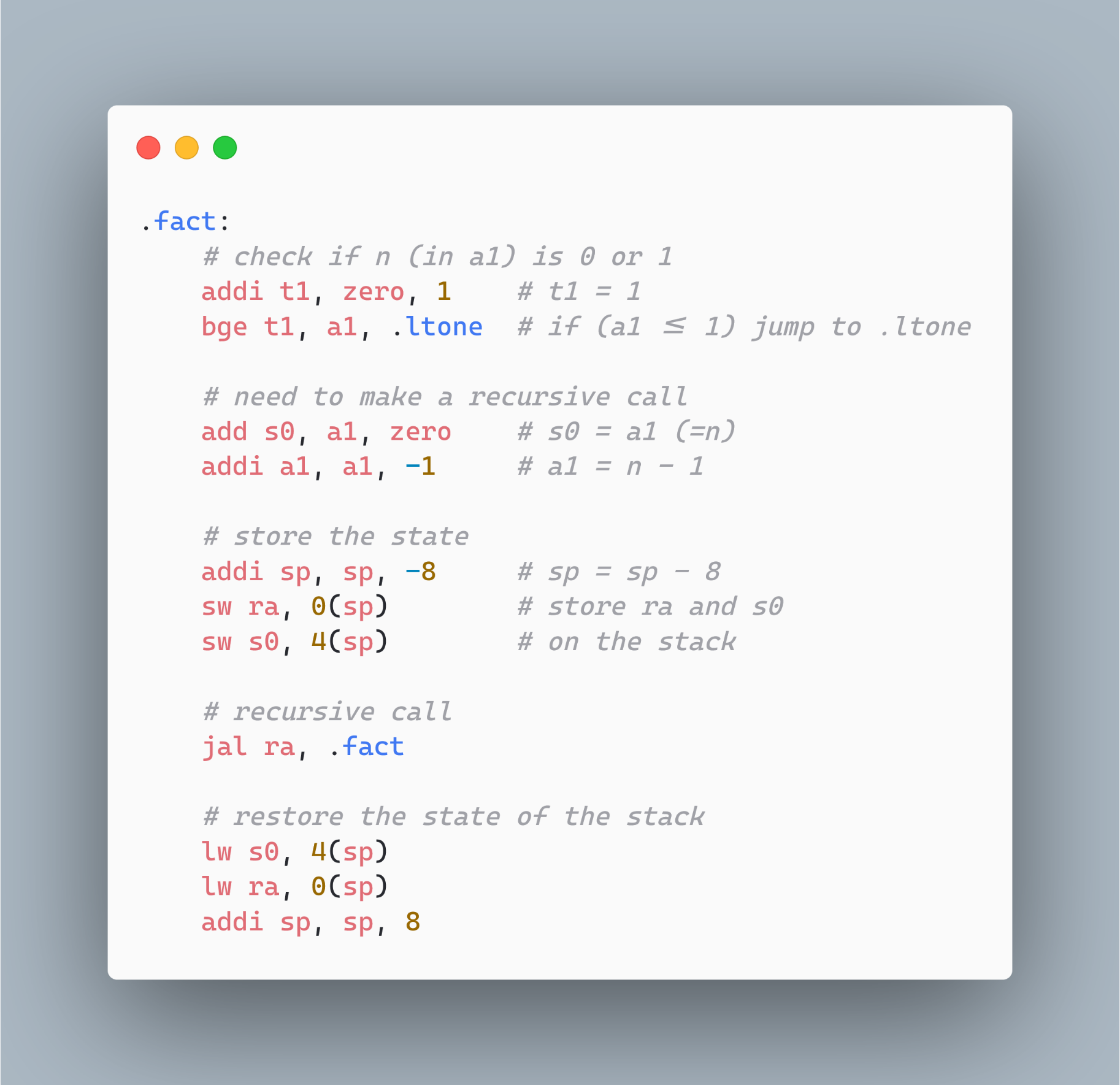 (c) Smruti R. Sarangi, 2024
45
Contd …
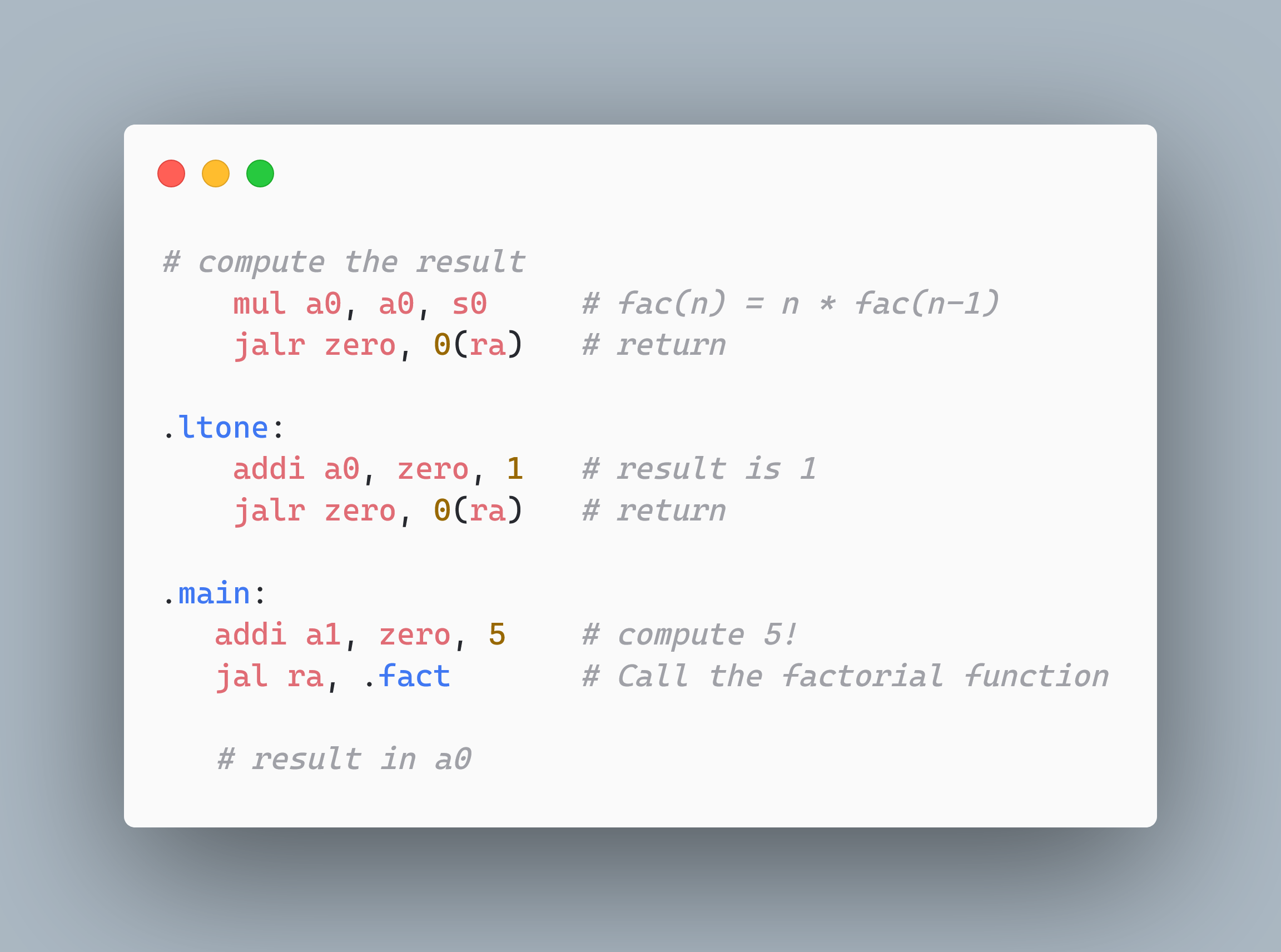 (c) Smruti R. Sarangi, 2024
46
Outline
RISC-V Machine Model
Integer Instructions
Control Transfer and Memory Instructions
Floating Point Instructions
Instruction Encoding
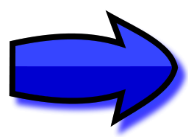 (c) Smruti R. Sarangi, 2024
47
Floating Point Registers
No register is hardwired to 0
It is not possible to load values into FP registers directly
They can only be initialized by loading values from memory (like x86)
(c) Smruti R. Sarangi, 2024
48
Floating Point Control and Status Register
31
8
7
4
5
0
Reserved
Rounding mode (frm)
Accrued exceptions (fflags)
DZ
OF
UF
NV
NX
1
1
1
1
1
24
3
(c) Smruti R. Sarangi, 2024
49
Floating Point Load and Store Operations
We load the contents into memory first, and then transfer it to a FP register.
(c) Smruti R. Sarangi, 2024
50
Load the value of a constant val into the floating point register fs1.
Define the constant.
Store its address in a1
Load into an FP register.
(c) Smruti R. Sarangi, 2024
51
Arithmetic Instructions
.s is for single precision
.d is for double precision
(c) Smruti R. Sarangi, 2024
52
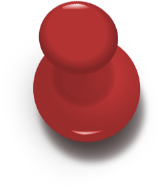 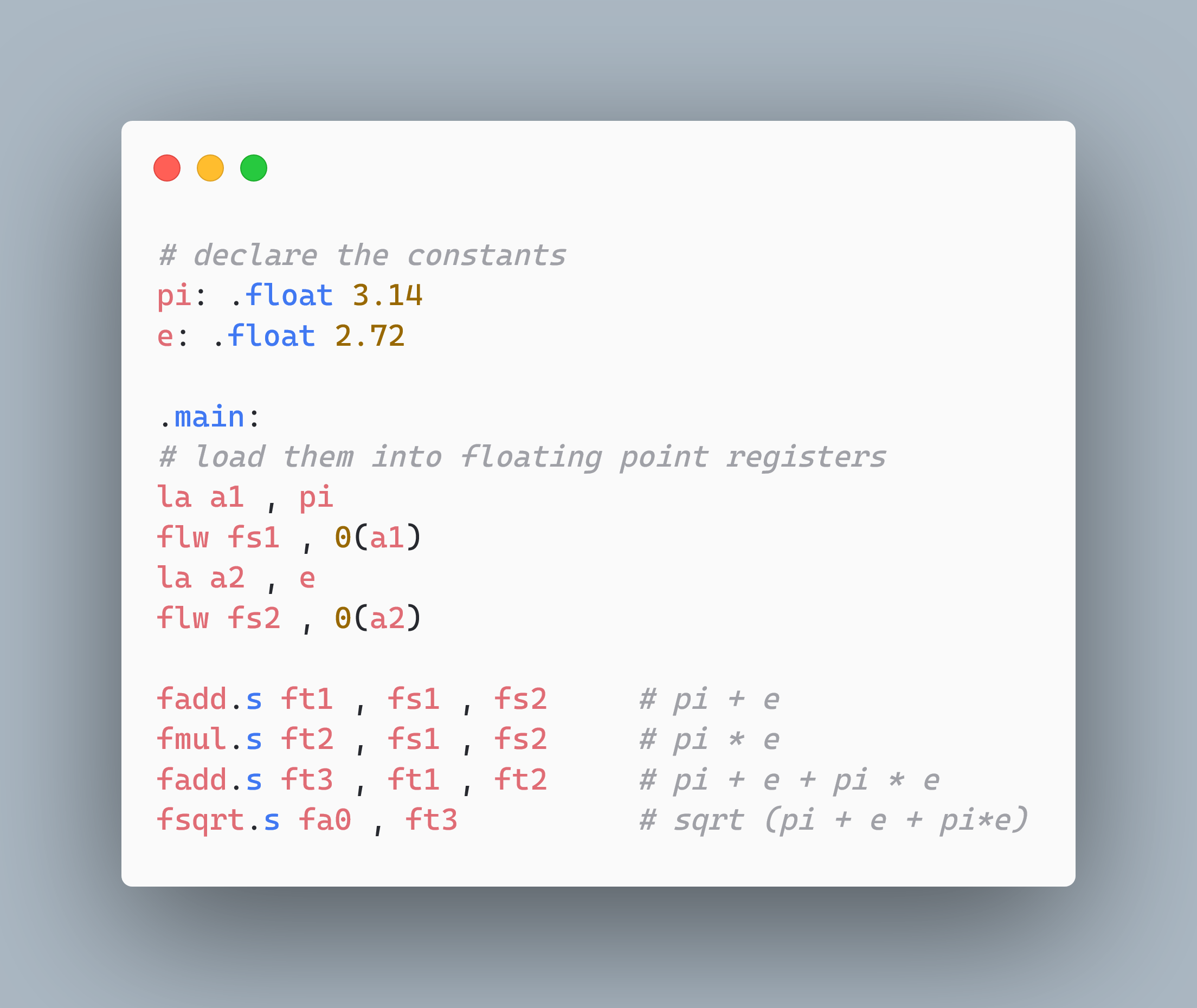 (c) Smruti R. Sarangi, 2024
53
Multiplication and Conversion Instructions
fmadd.s and fmsub.s are compound instructions: multiply + add/subtract
The convert instruction (fcvt) is another way of loading and storing FP values
(c) Smruti R. Sarangi, 2024
54
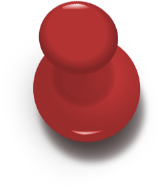 Compute π × e + 4, and store the result in ft0. Convert the result to an integer and store the result in a0.
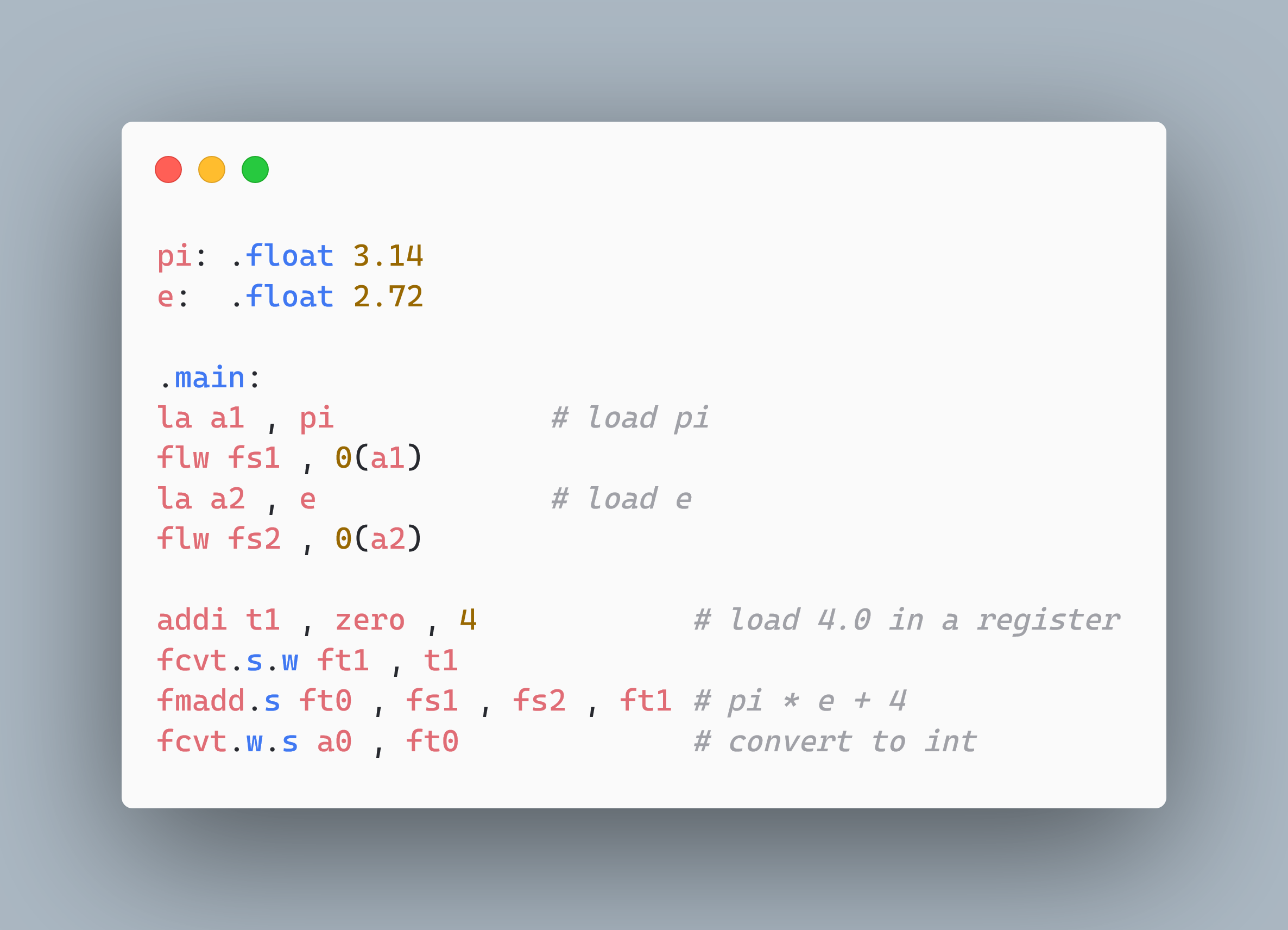 Need to convert 4 to 4.0 first
(c) Smruti R. Sarangi, 2024
55
Floating Point Comparison Instructions
Same as integer comparison
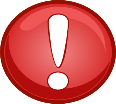 (c) Smruti R. Sarangi, 2024
56
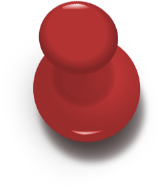 First, initialize a0 = 0, then set a0 = 17 if e < π.
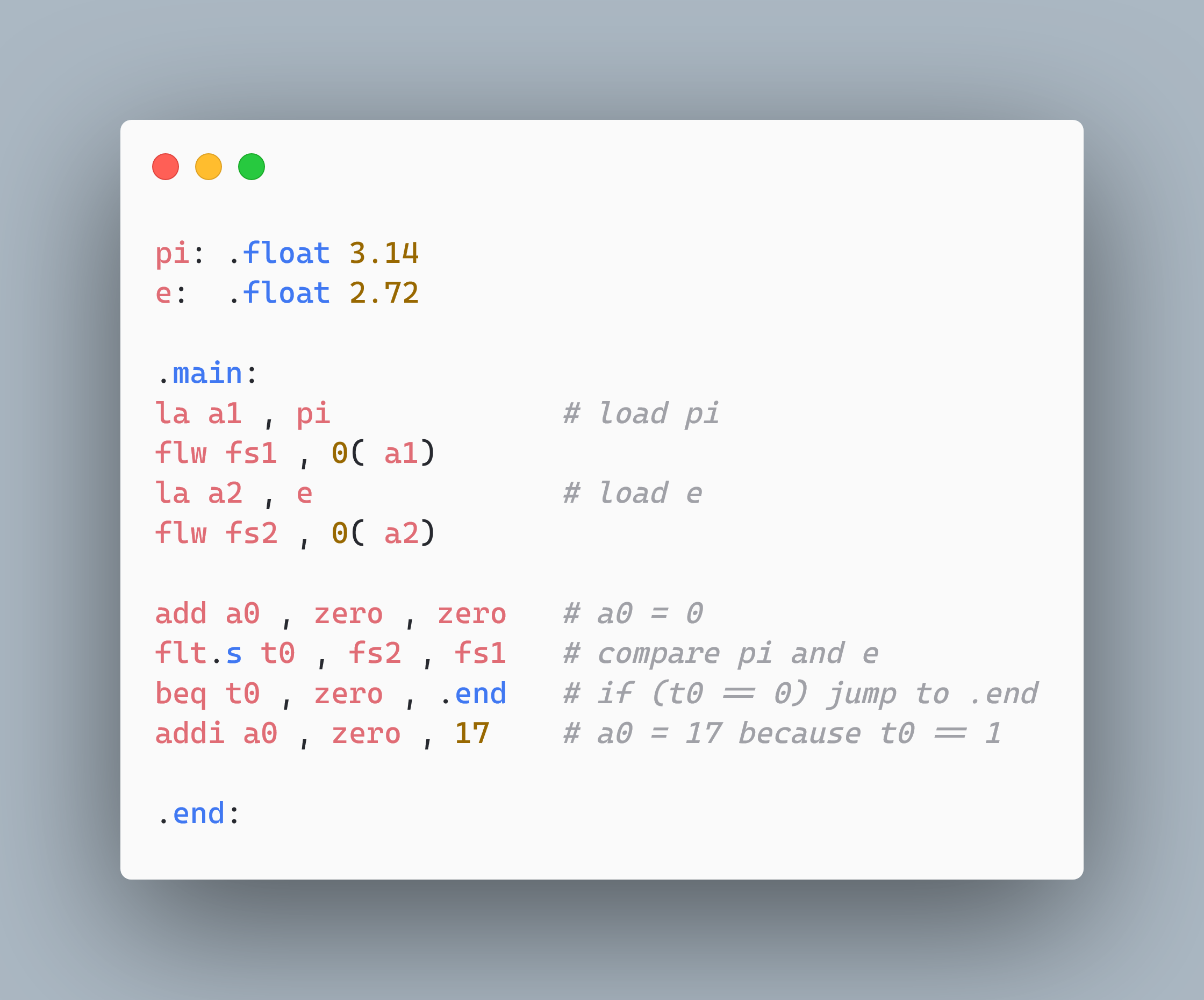 Perform the comparison and store the result in t0
Check the result of the comparison.
(c) Smruti R. Sarangi, 2024
57
Outline
RISC-V Machine Model
Integer Instructions
Control Transfer and Memory Instructions
Floating Point Instructions
Instruction Encoding
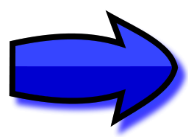 (c) Smruti R. Sarangi, 2024
58
Instruction Formats in 32-bit RISC-V
Define a new instruction type for store instructions
The default immediate size is 12 bits
The U-type supports a 20-bit immediate
(c) Smruti R. Sarangi, 2024
59
Further differentiation between opcodes (add, sub)
Differentiate between opcodes
rs2
R-Type
opcode
funct3
rs1
rd
funct7
5
5
3
3
5
5
5
7
7
7
12
add, slt and xor
12-bit immediate field
I-Type
imm
opcode
funct3
rs1
rd
funct7
(c) Smruti R. Sarangi, 2024
60
Do not define a new format
Split the immediate
Split the immediate
rs2
S-Type
opcode
funct3
rs1
imm[4..0]
imm[11..5]
5
3
5
5
7
7
20-bit immediate
U-Type
opcode
imm
rd
5
20
7
(c) Smruti R. Sarangi, 2024
61
immediate bits: LSB is 0 
 Do not represent it
immediate bit
4..1
B-Type
funct3
imm[..]
imm[10..5]
rs1
rs2
opcode
12
11
7
5
5
5
3
7
J-Type
20
11
imm[19..12]
opcode
rd
imm[10..1]
20
7
5
immediate bits: LSB is 0
(c) Smruti R. Sarangi, 2024
62
12-bit immediate field
#bytes loaded/stored
LOAD-FP
imm
opcode
width
rs1
rd
funct7
5
5
3
3
5
5
5
7
7
7
12
rs2
STORE-FP
width
opcode
rs1
imm[4..0]
imm[11..5]
(c) Smruti R. Sarangi, 2024
63
FP Instructions
Used by all FP arithmetic, compare and conversion instructions.
rounding mode
precision
rd
rs1
rm
fmt
opcode
rs2
funct5
rs3
rm
fmt
rs2
rd
opcode
rs1
2
5
5
5
7
3
5
2
5
3
5
5
5
7
Fused multiply-add instruction
(c) Smruti R. Sarangi, 2024
64
THE END
(c) Smruti R. Sarangi, 2024
65